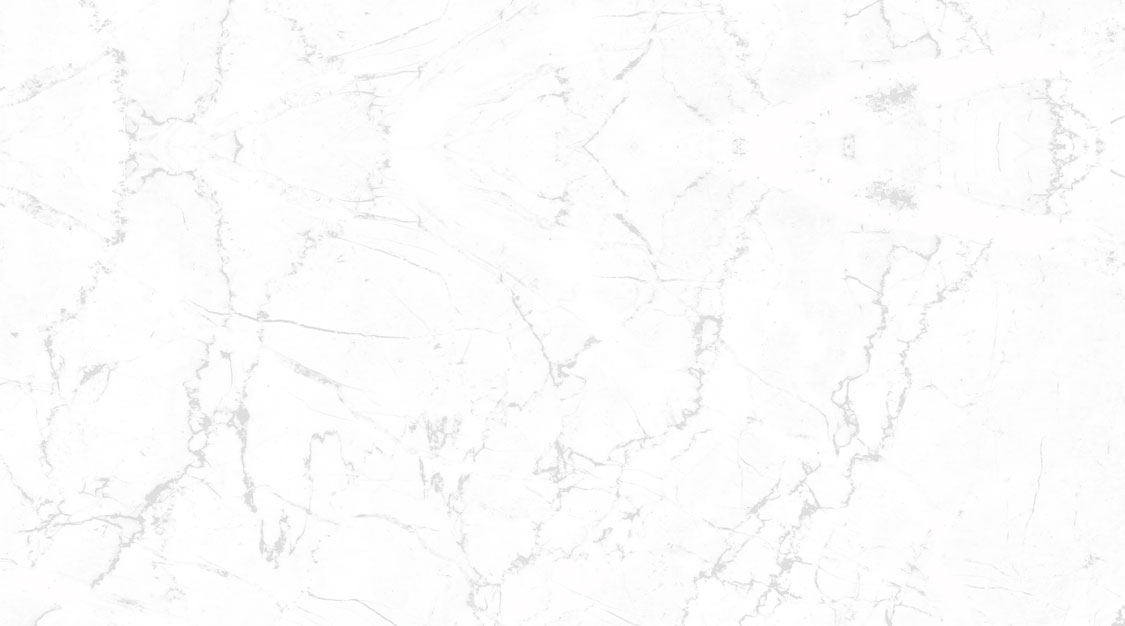 2. Đời sống xã hội và văn hóa thời Đinh - Tiền Lê
a. Tình hình xã hội
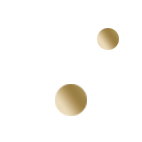 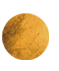 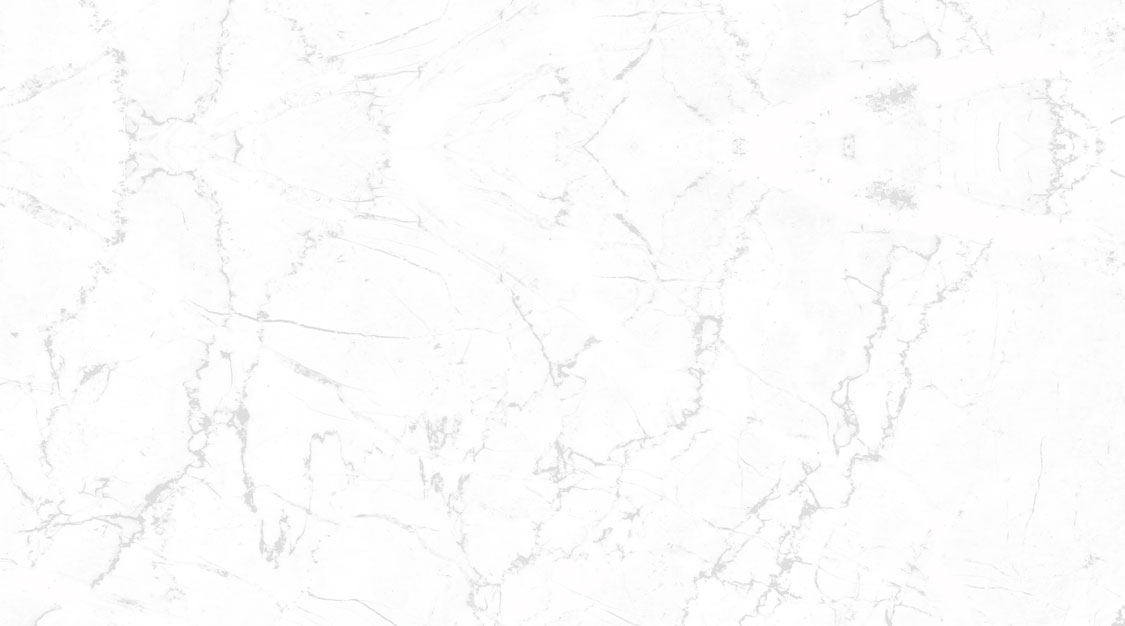 Thảo luận cặp đôi
Thời gian: 3 phút
Yêu cầu: Hoàn thành phiếu học tập về tình hình xã hội thời Đinh - Tiền Lê?
Thống trị
Bị trị
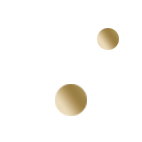 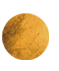 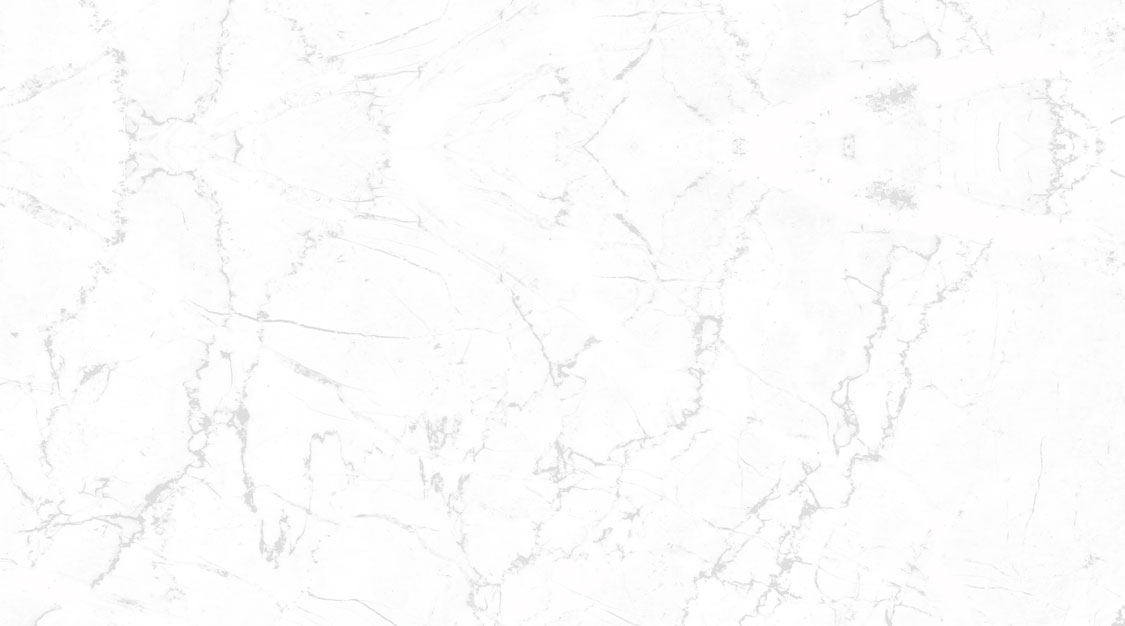 Thảo luận cặp đôi
Thời gian: 3 phút

Yêu cầu: Hoàn thành phiếu học tập về tình hình xã hội thời Đinh - Tiền Lê?
Vua
Thống trị
Quan lại
Nông dân
Bị trị
Thợ thủ công, thương nhân
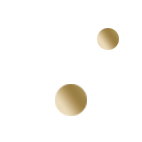 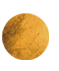 Nô tì
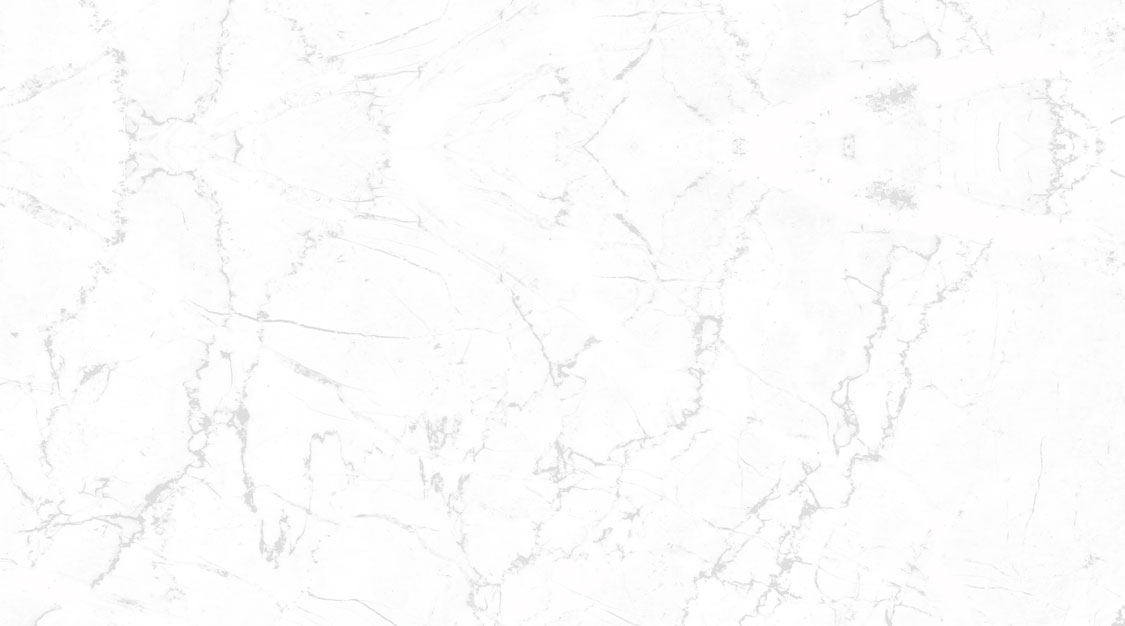 Thảo luận nhóm: (7 nhóm) 
Thời gian: 4 phút
Câu hỏi: Đời sống văn hóa thời Đinh - Tiền Lê có điểm gì nổi bật?
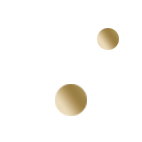 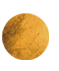 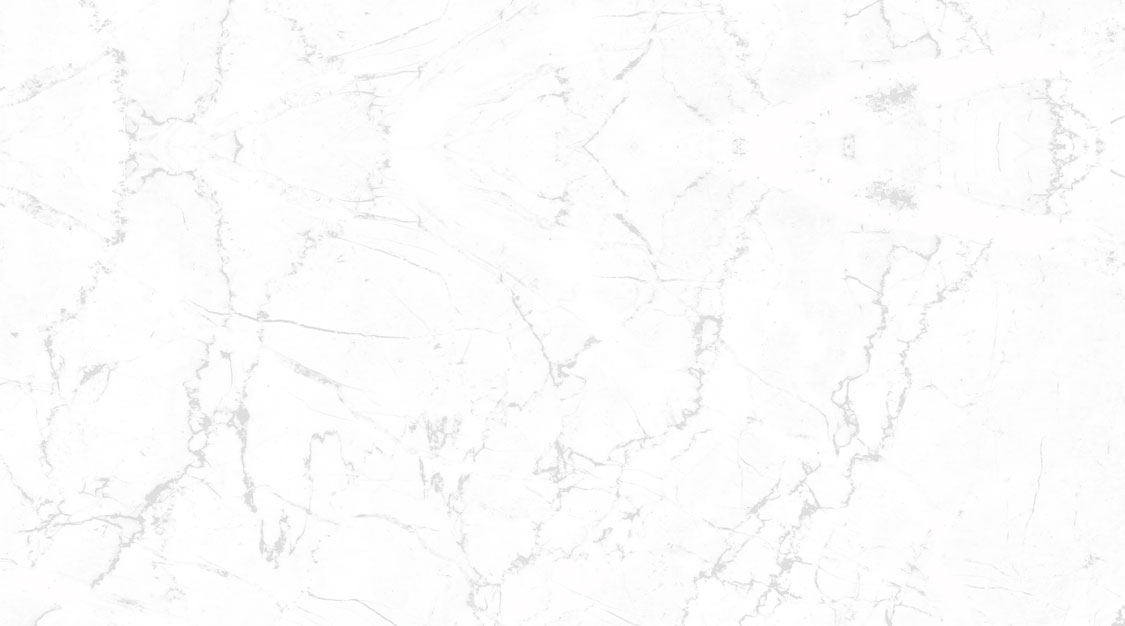 Thảo luận nhóm: chia lớp thành 7 nhóm
Đời sống văn hóa thời Đinh - Tiền Lê
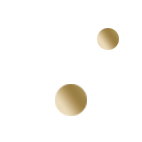 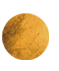 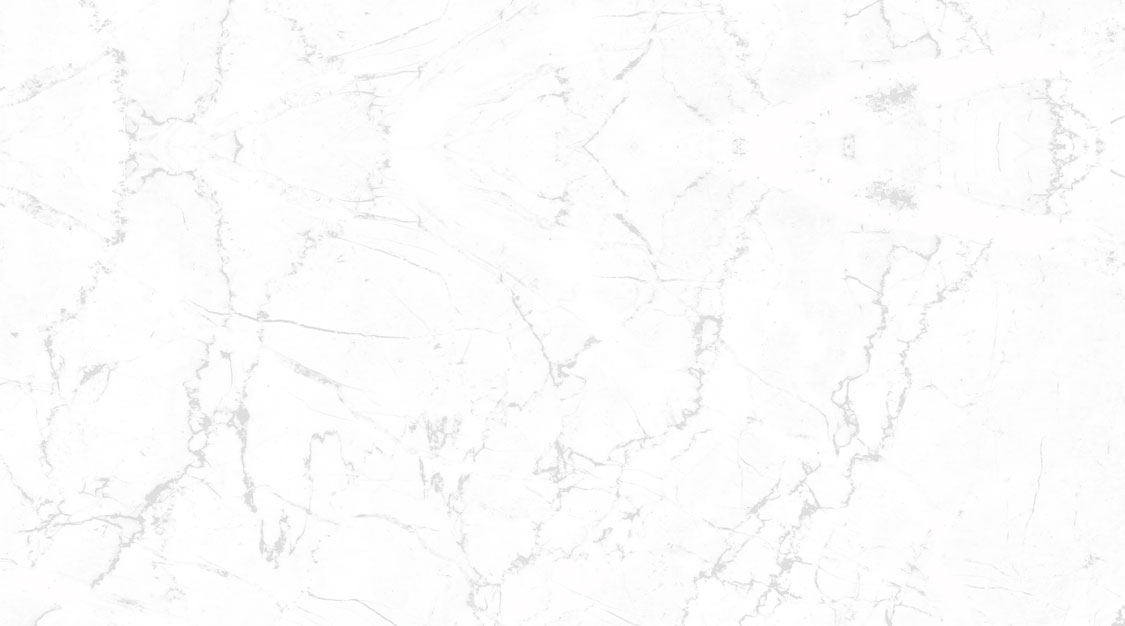 2. Đời sống xã hội và văn hóa thời Đinh - Tiền Lê
b. Đời sống văn hóa
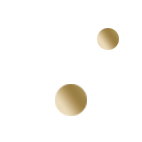 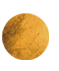 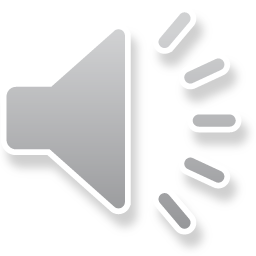 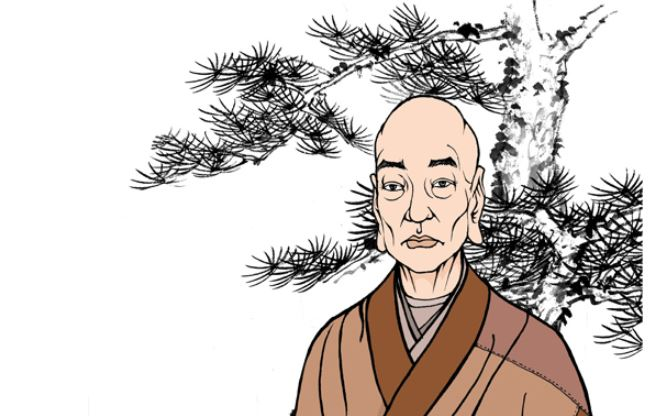 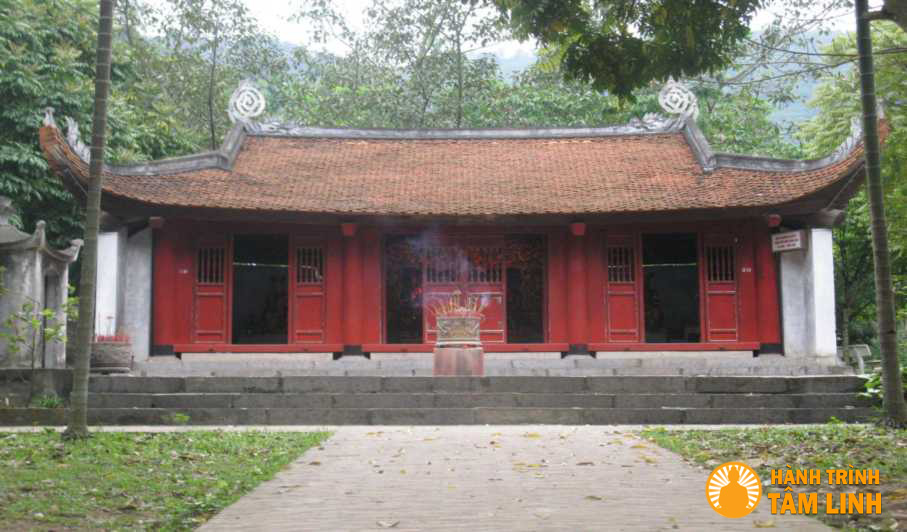 Chùa Đại Bi được cho là nơi đầu tiên Đại sư Ngô Chân Lưu lập am, dựng chùa
Tổ Khuông Việt (Quốc Sư Ngô Chân Lưu)
(933-1011)
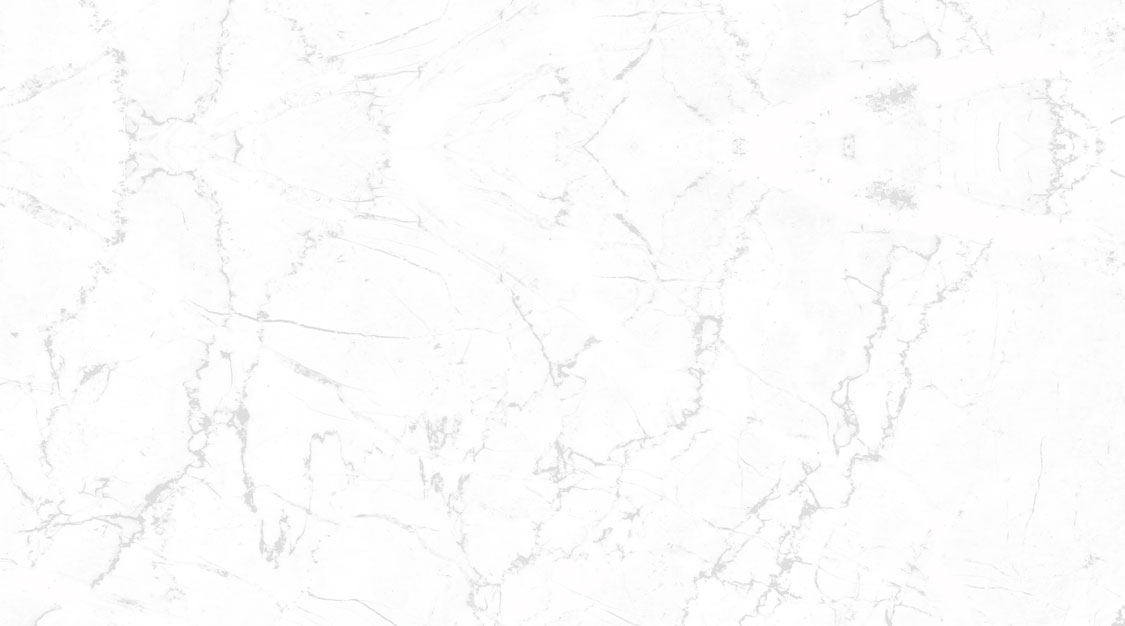 MỞ RỘNG KIẾN THỨC
Vua Lê với việc khuyến nông:
Hôm ấy một buổi sáng đẹp trời, nghe tin nhà vua về làm lễ “tịch điền”, dân làng Thọ Xuân ( Thanh Hóa) nô nức tham gia. Sau khi nhận nén hương khấn trời cầu cho mưa thuận gió hòa, nhà vua bỏ hia, xắn quần, chuẩn bị bước xuống ruộng, bỗng có một cụ già bước đến can:- Bệ hạ là đấng chí tôn cày bừa là việc của nhân dân, can chi bệ hạ phải mệt mình vàng. - Nhà vua mỉm cười, vui vẻ nói: Nghề nông là cái gốc của nước nhà. Xôi rượu, cơm gạo nuôi quân đều từ lúa gạo mà ra. Vậy nên ai ai cũng phải chăm lo cày cấy. Đoạn nhà vua bước xuống ruộng. Do ruộng có chỗ nông, sâu, nên có lúc vua chao người, trâu vẩy bùn lên quần áo, mọi người cười ồ lên. Nhưng dần dần đường cày đã “dẻo”hơn, mọi người đều trầm trồ, thán phục. 
     ( trích Gương sáng người xưa).
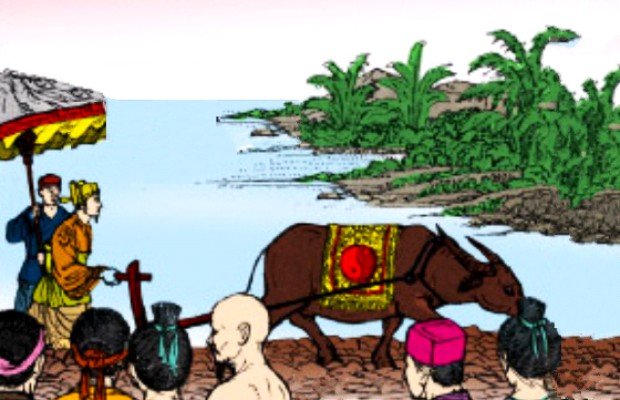 Lễ tịch điền
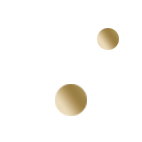 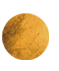 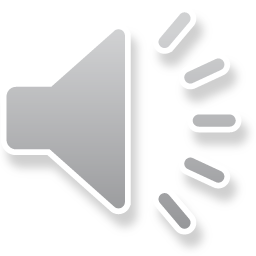 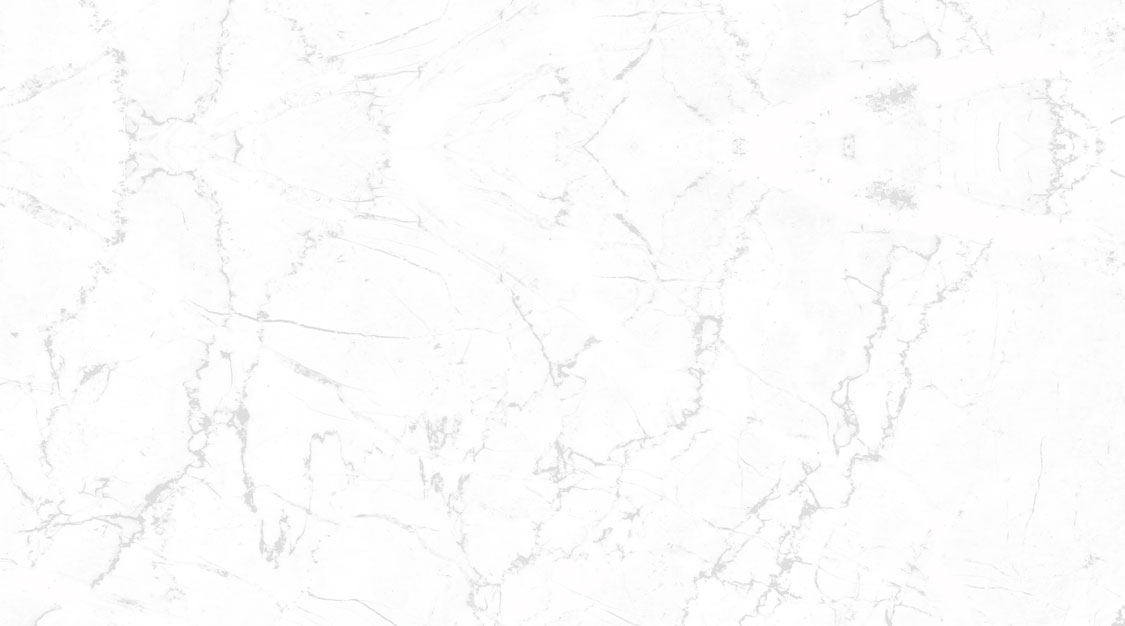 Lễ tịch điền ngày nay
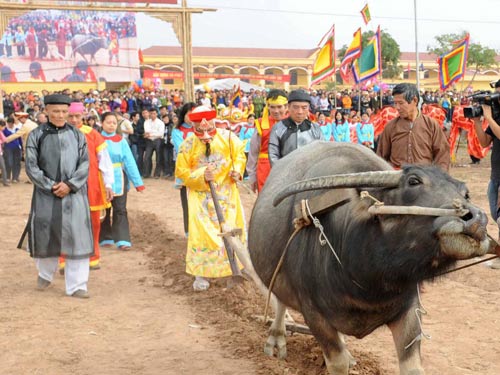 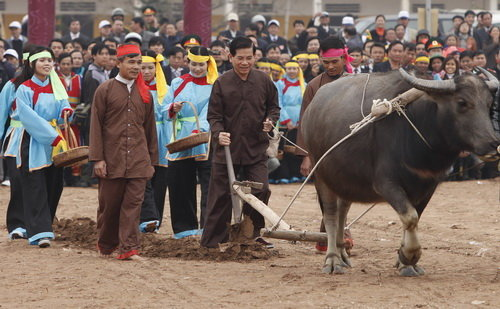 Nguyên Chủ tịch nước Nguyễn Minh Triết đã dự Lễ hội tịch điền Đọi Sơn 2010 và thực hiện nghi lễ cày tịch điền.
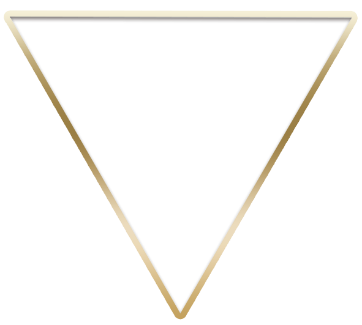 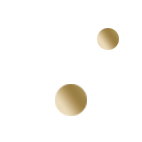 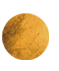 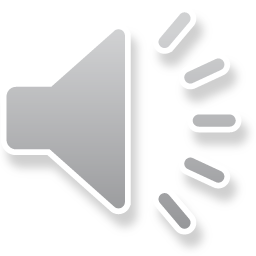 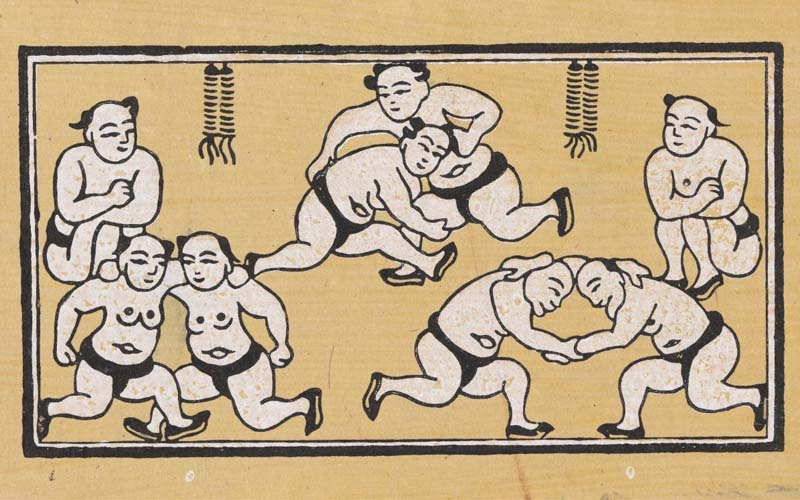 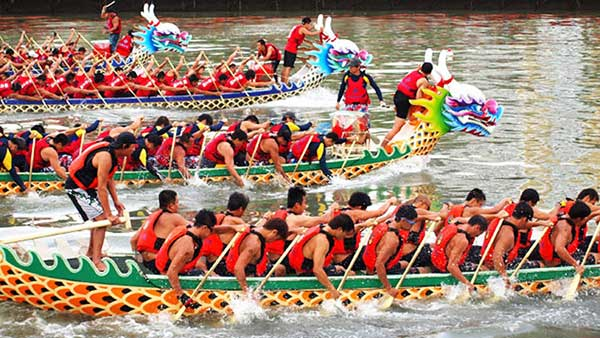 Đấu vật
Đua thuyền
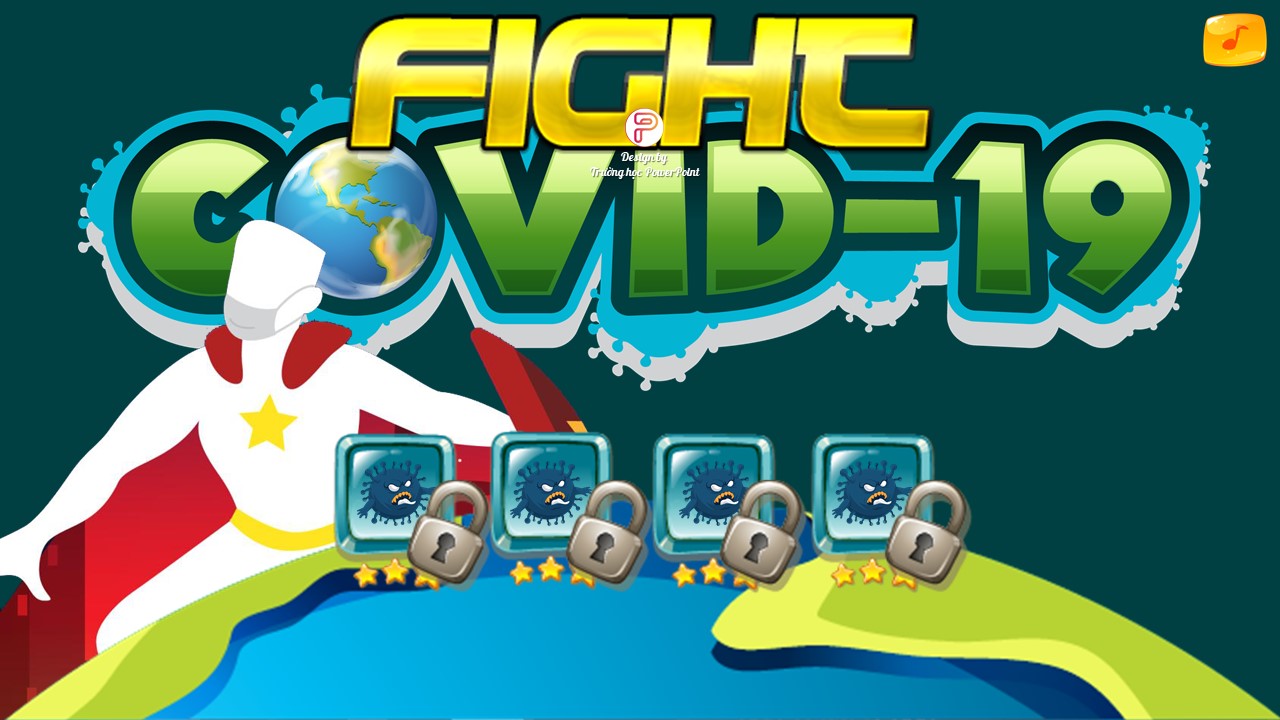 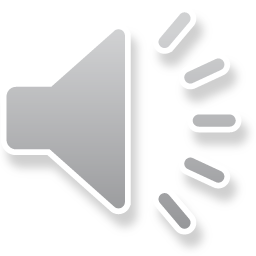 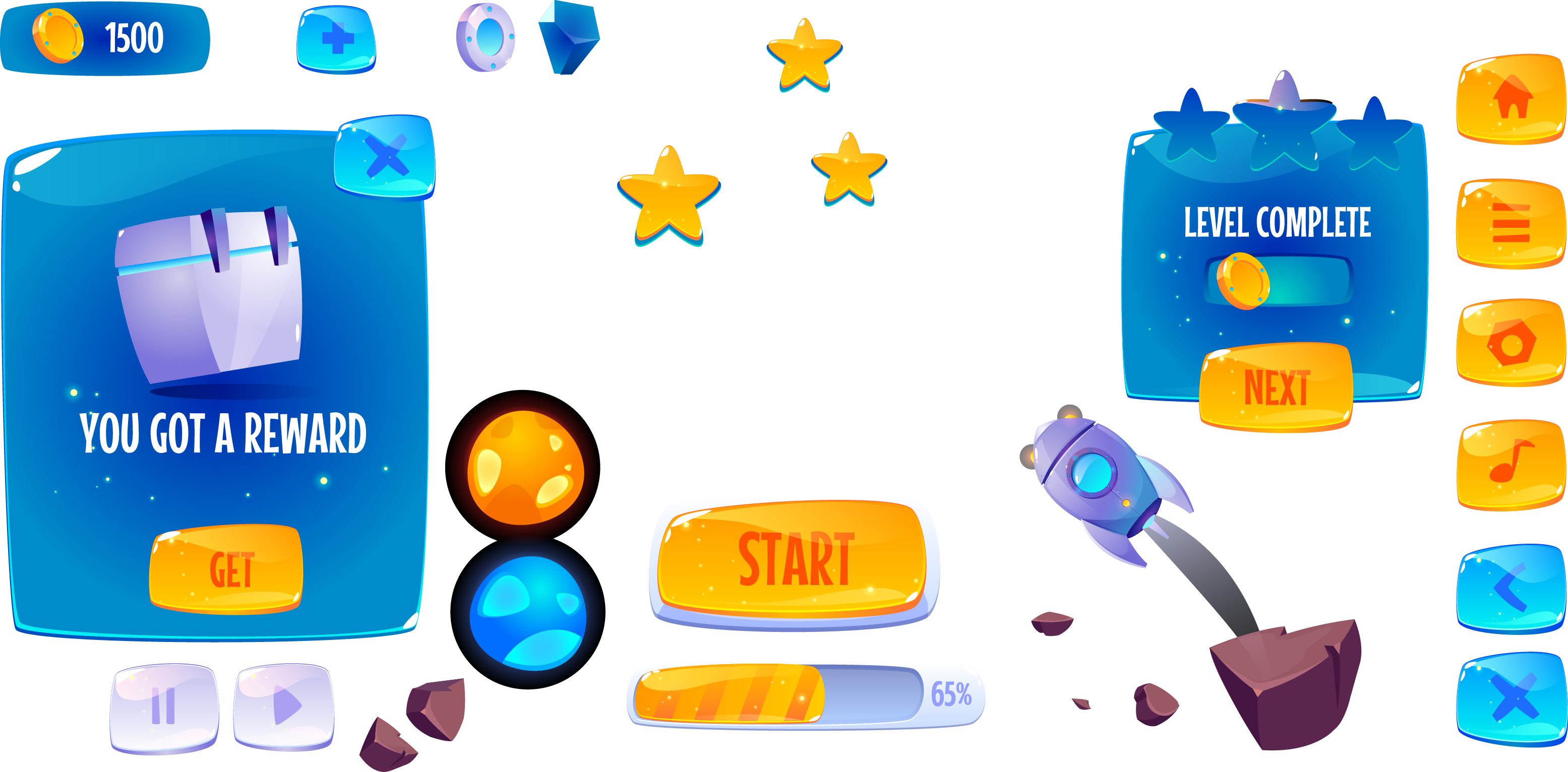 Câu 1: Lê Hoàn lên ngôi vua đã đổi niêm hiệu là gì?
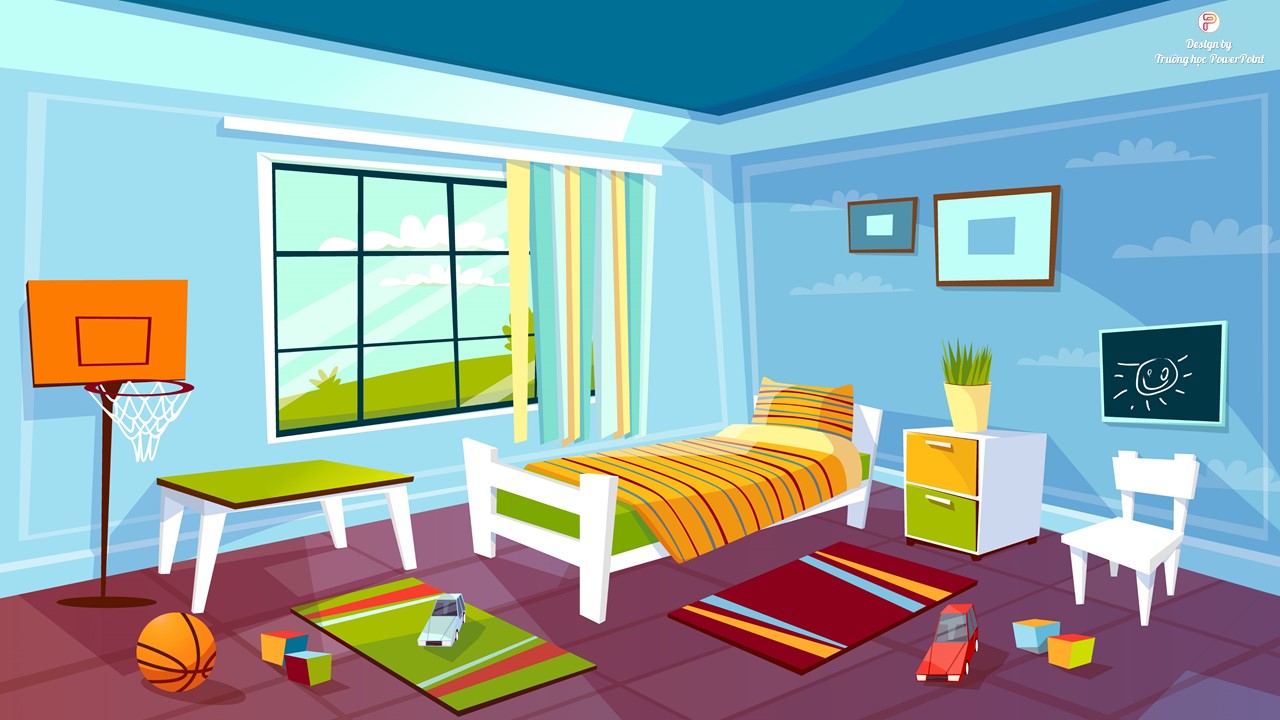 Quang Trung
Gia Long
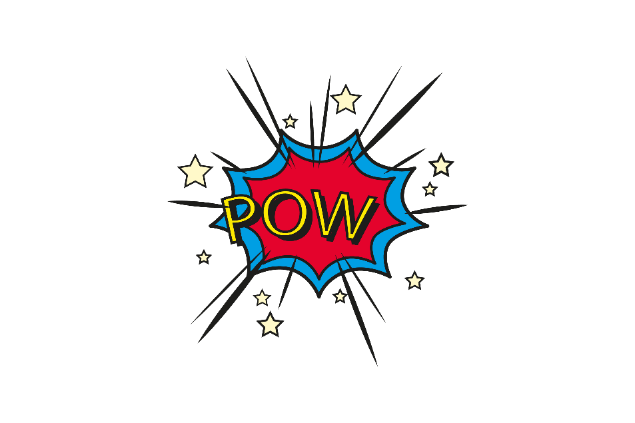 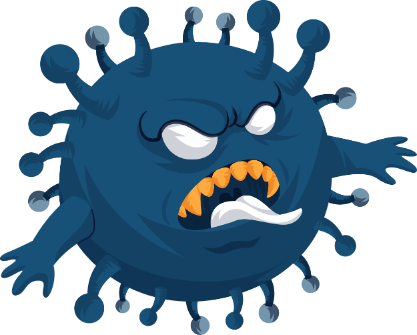 Thiên Phúc
Thiên Thu
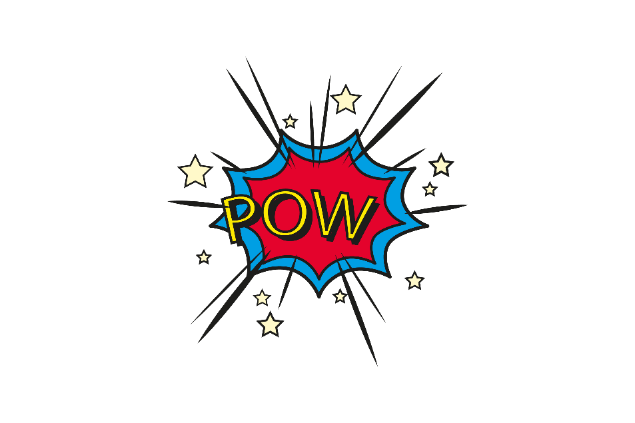 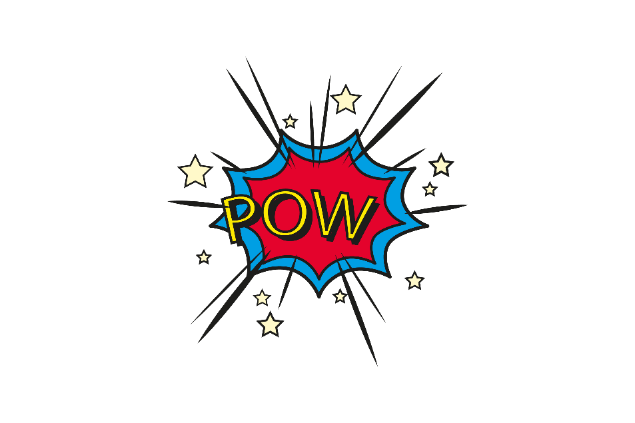 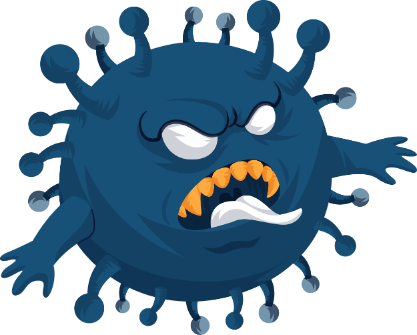 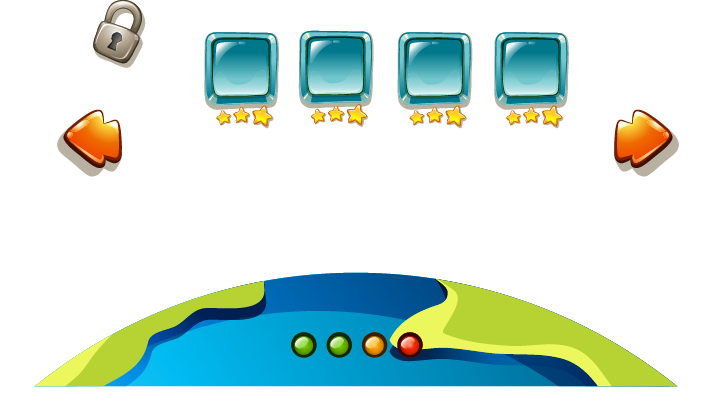 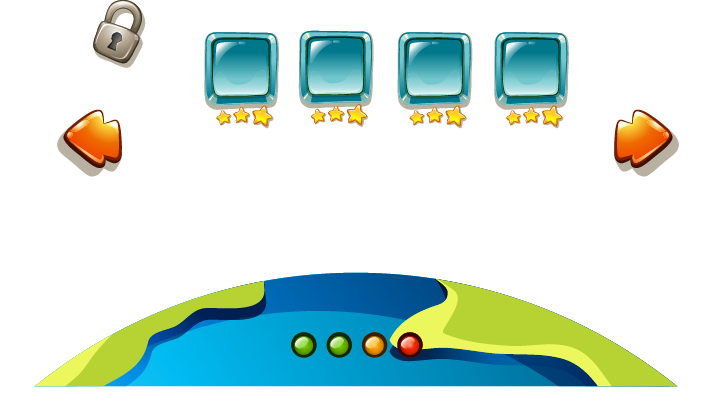 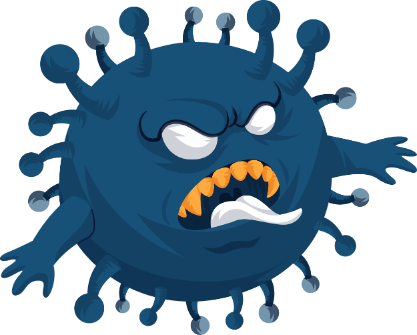 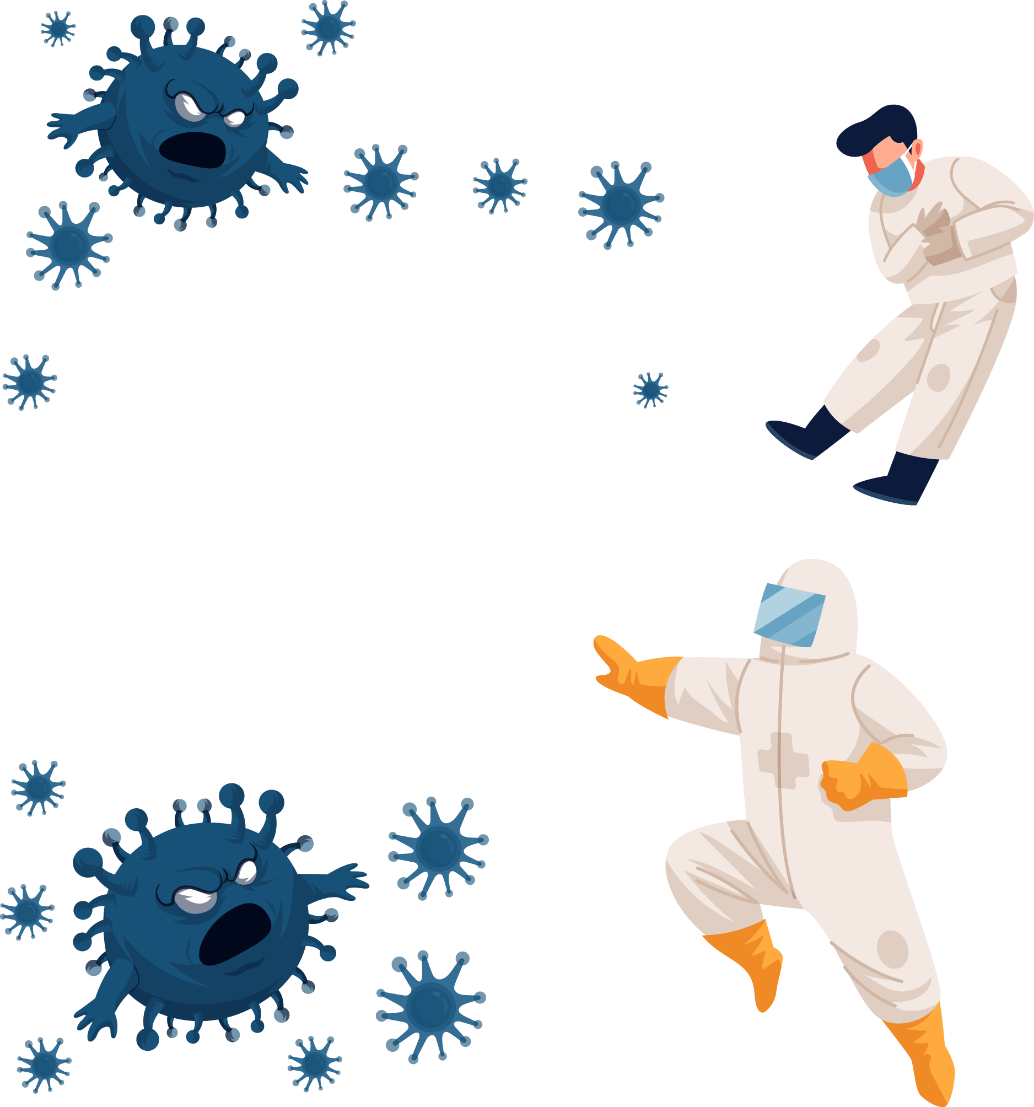 500
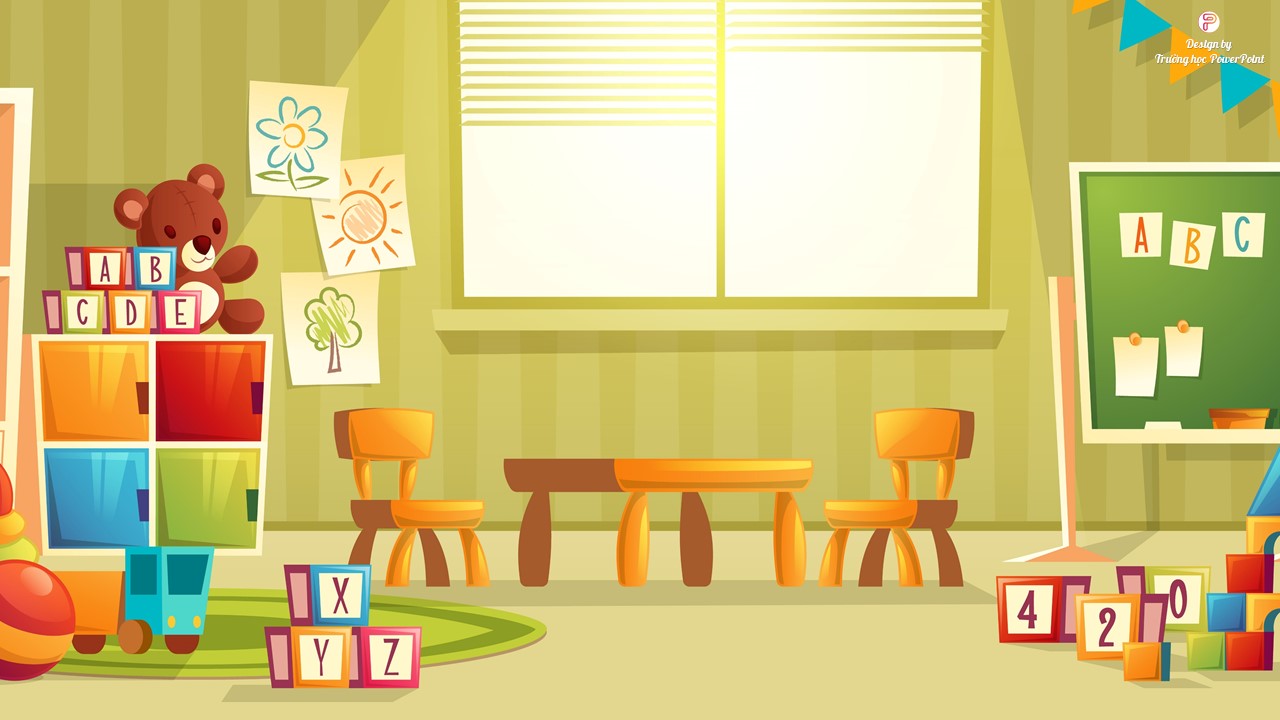 Câu 2: Quân đội thời tiền Lê được chia làm mấy bộ phận?
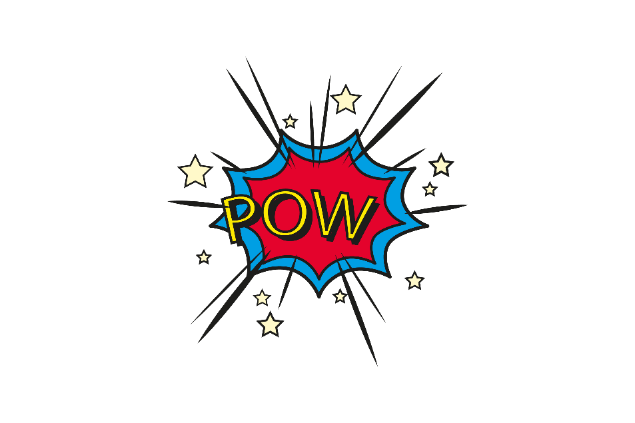 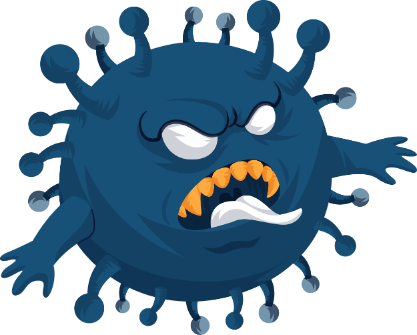 1
2
3
4
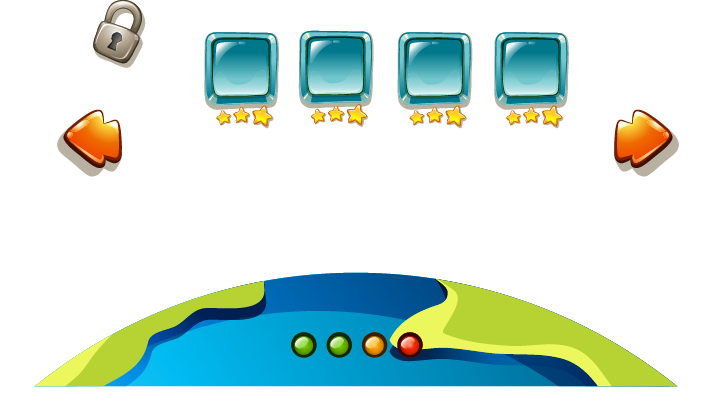 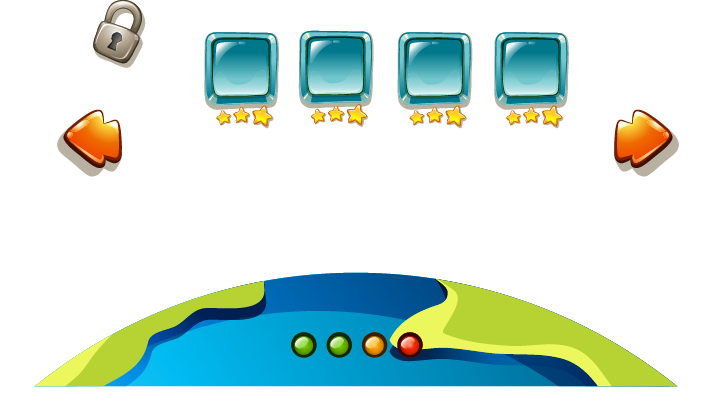 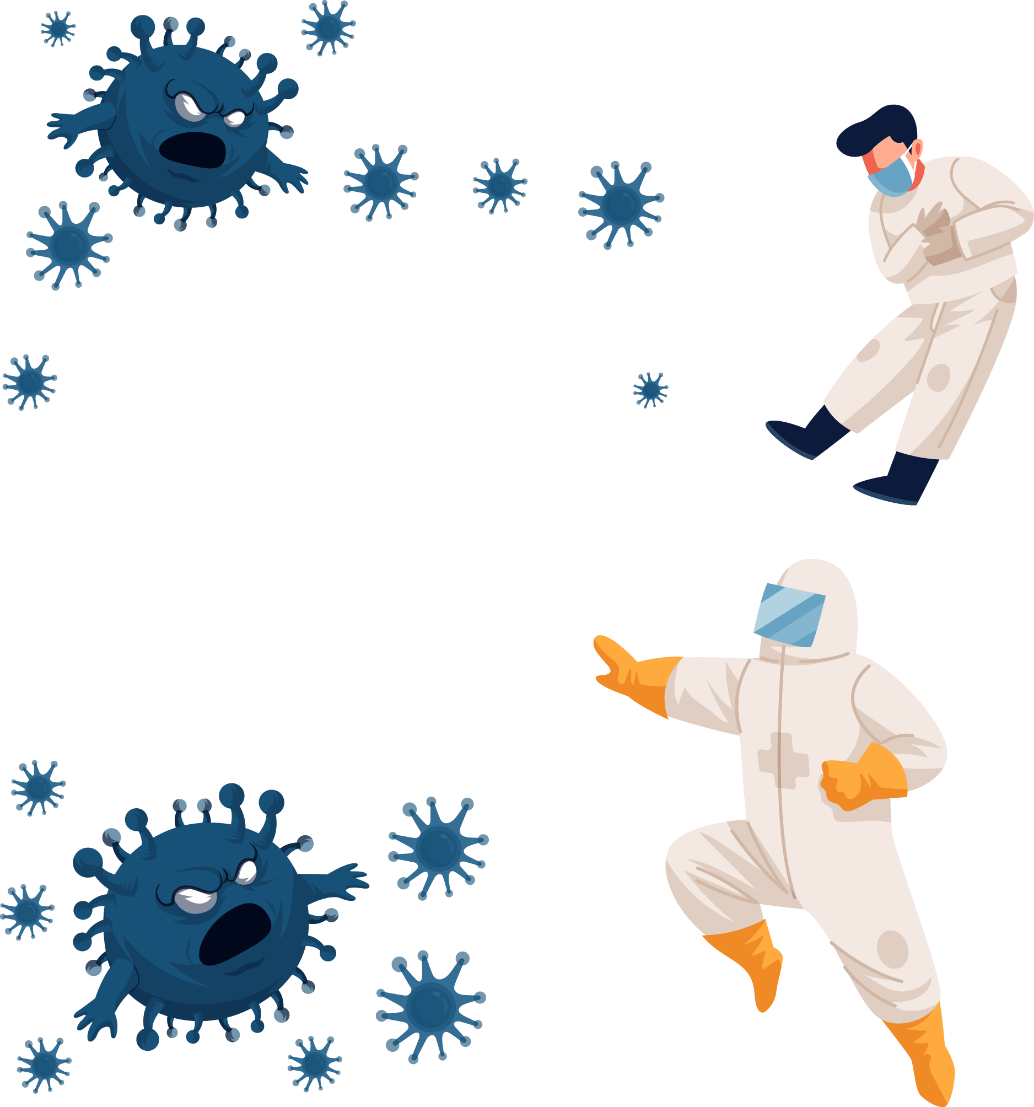 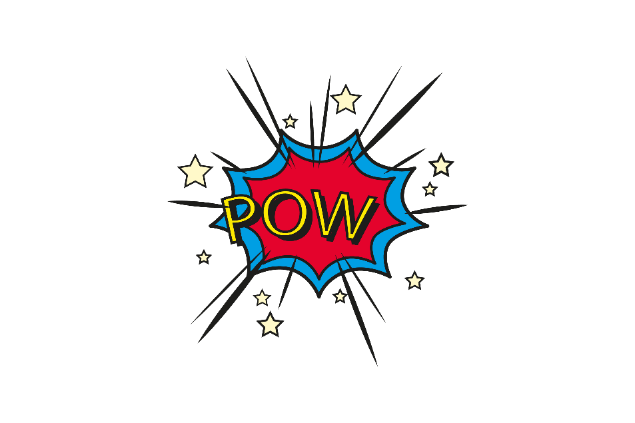 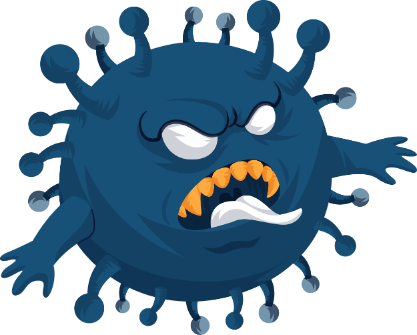 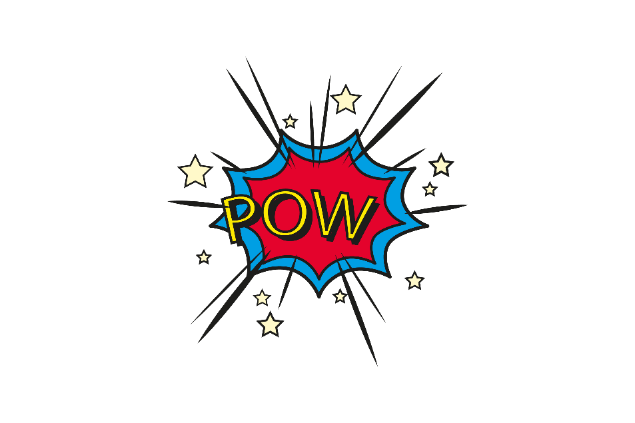 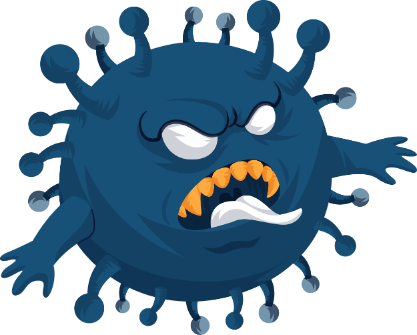 1000
Câu 3: Xã hội thời Đinh - Tiền Lê được chia làm mấy giai cấp?
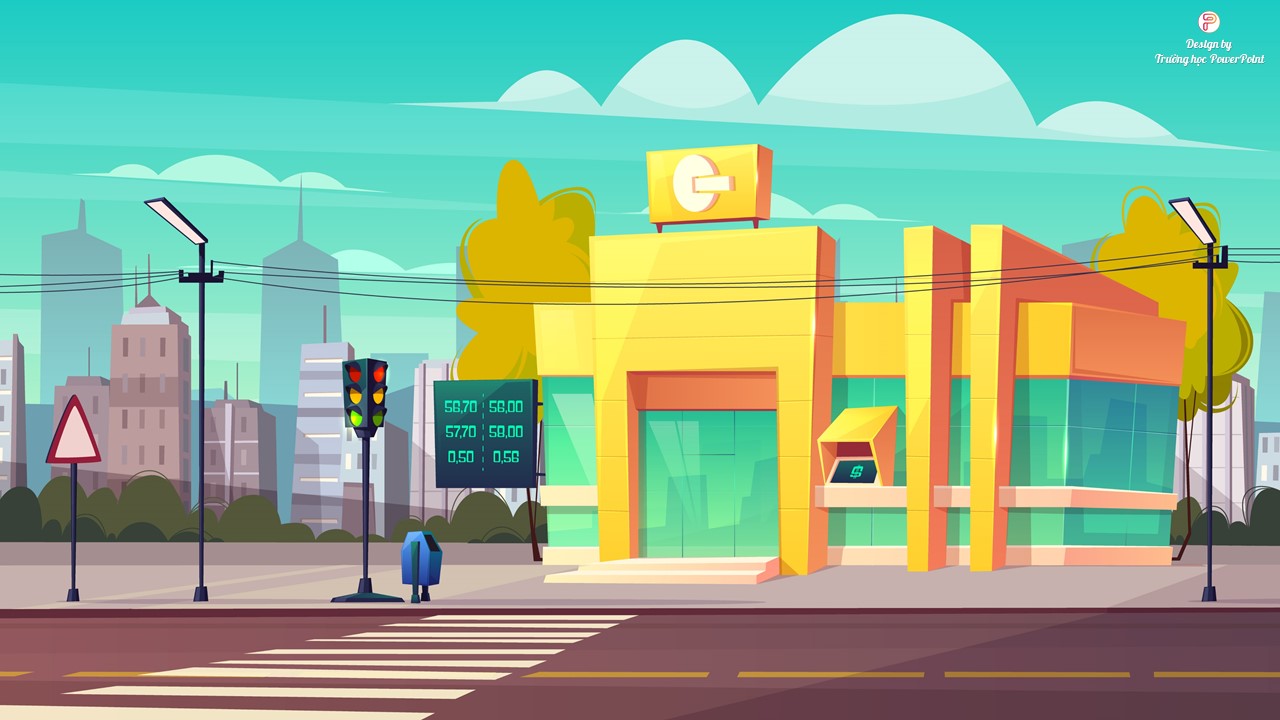 2
3
4
5
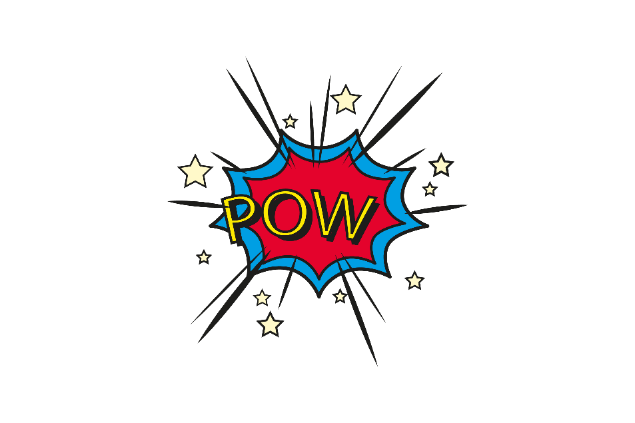 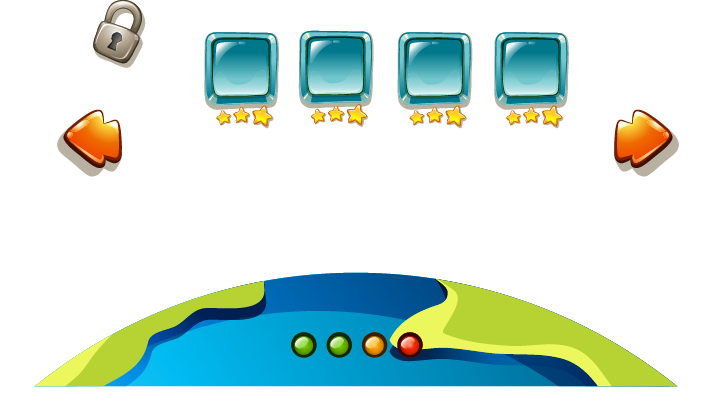 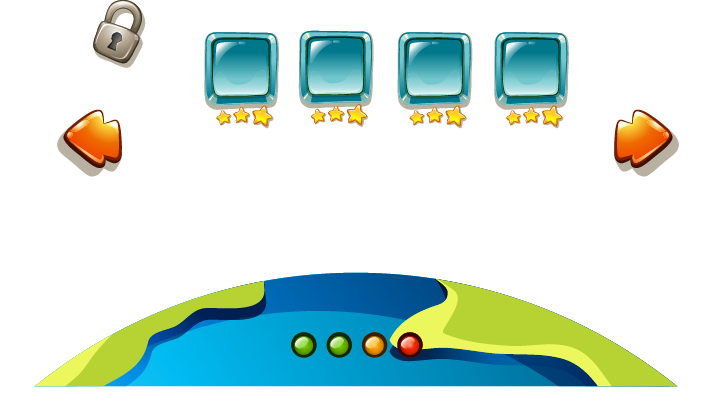 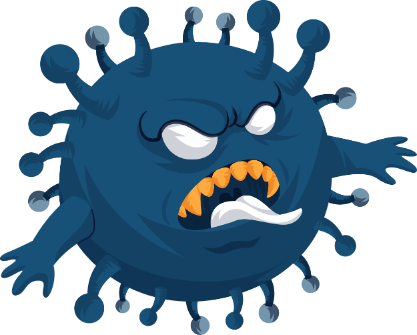 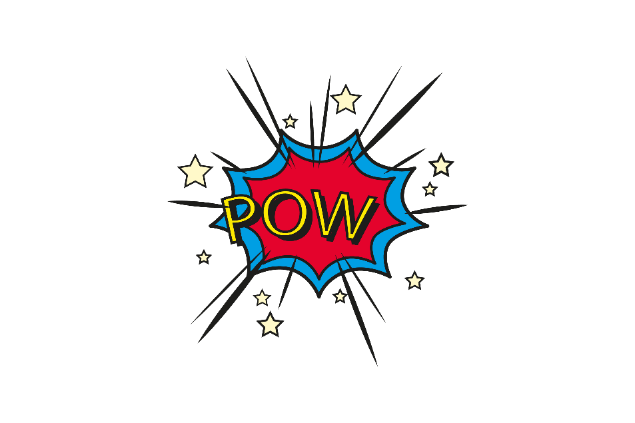 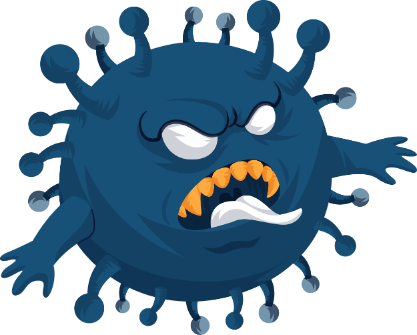 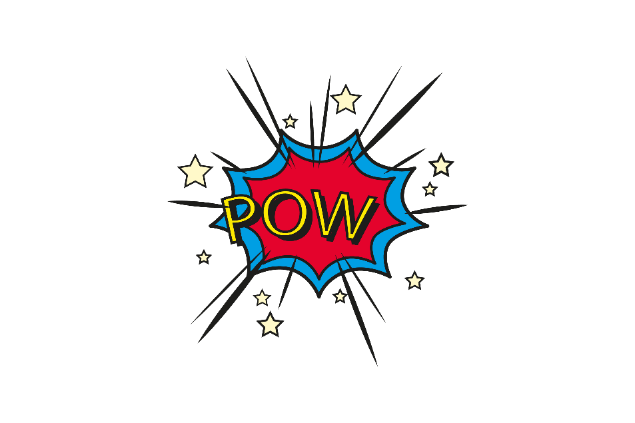 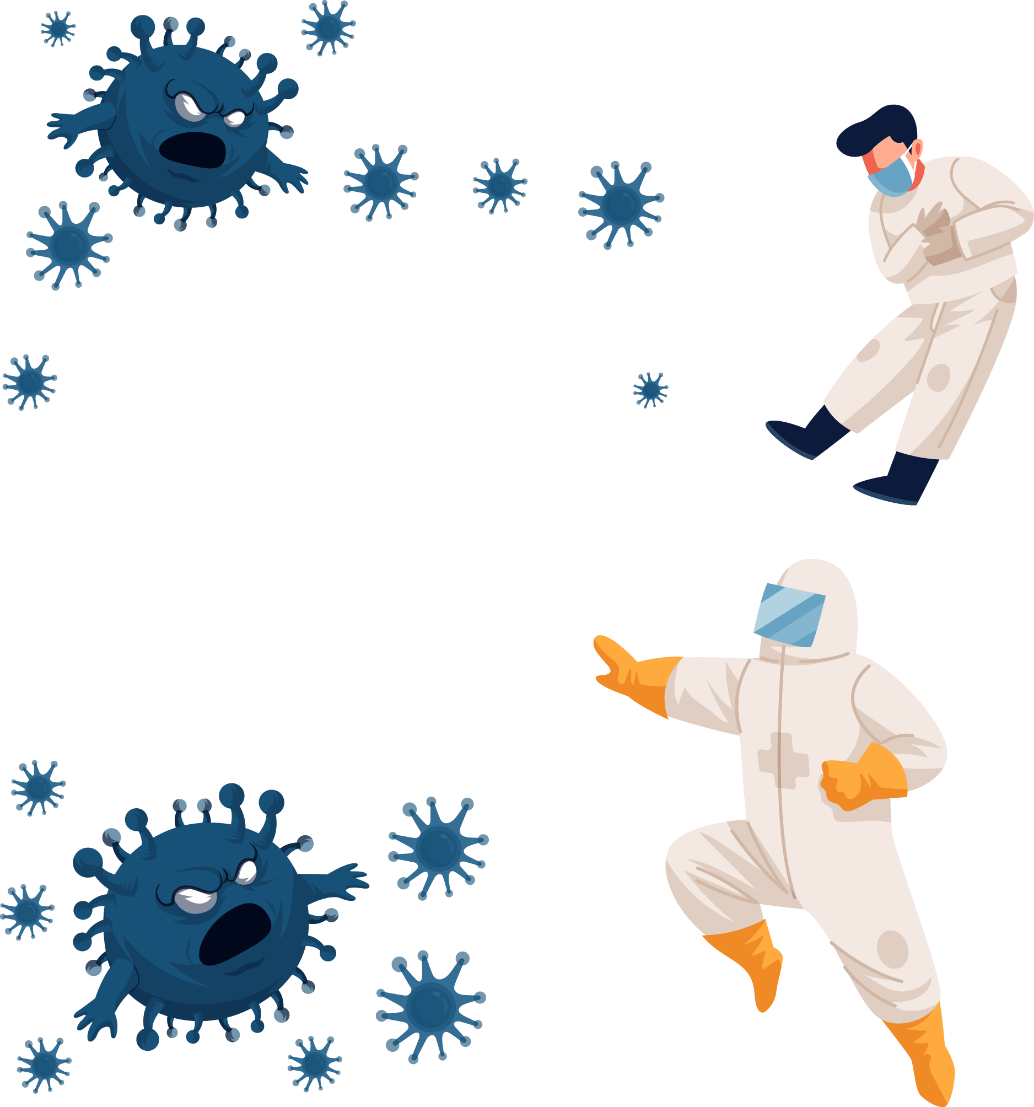 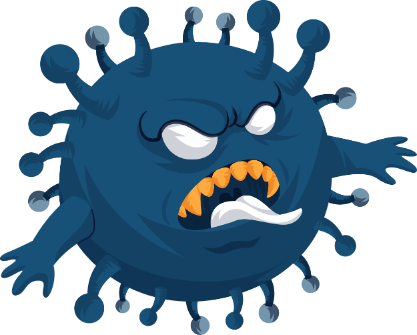 2000
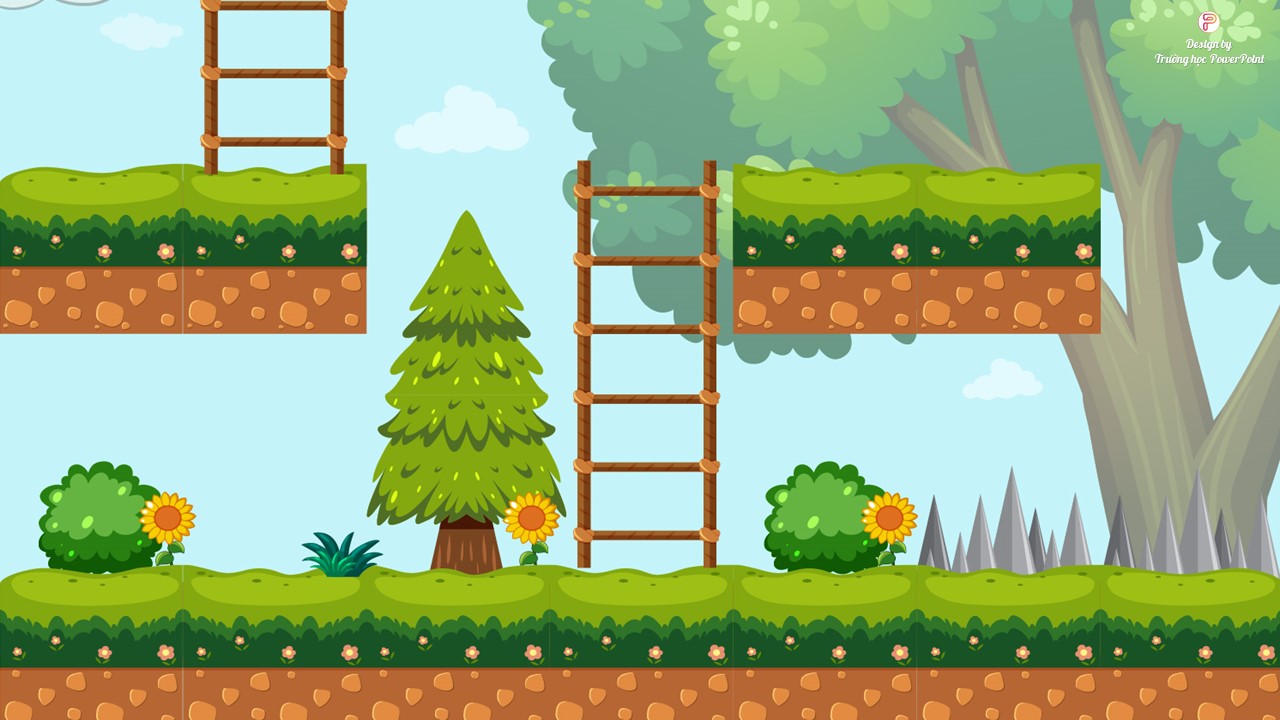 Câu 4 : Người nào trong thời Đinh –Tiền Lê được triều đình đề cao, nhân dân quý trọng?
Nhà sư
Nông dân
Thợ thủ công
Nô tì
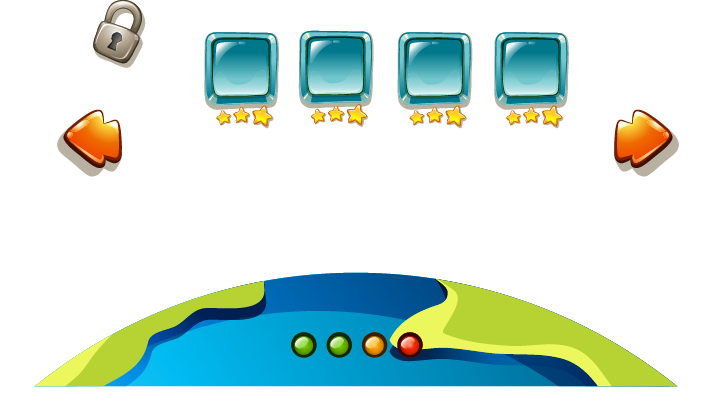 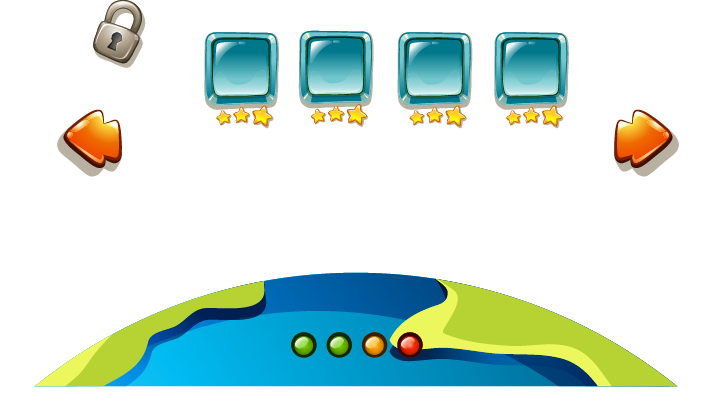 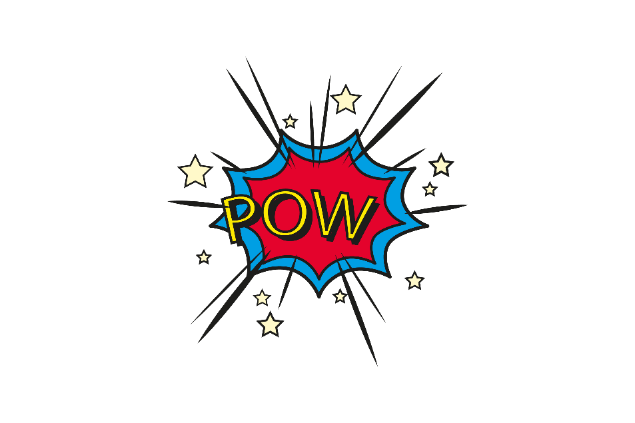 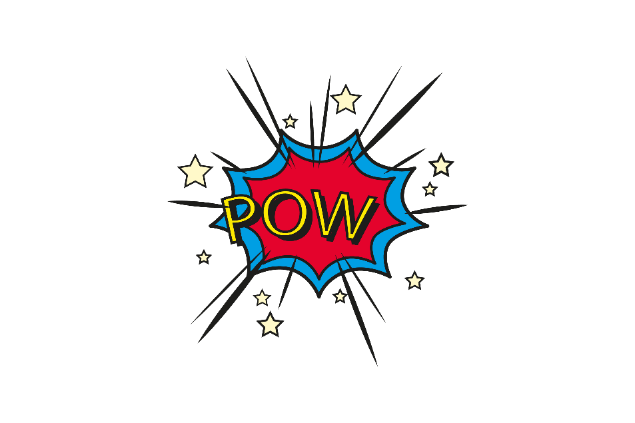 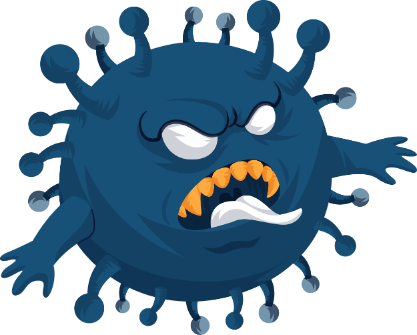 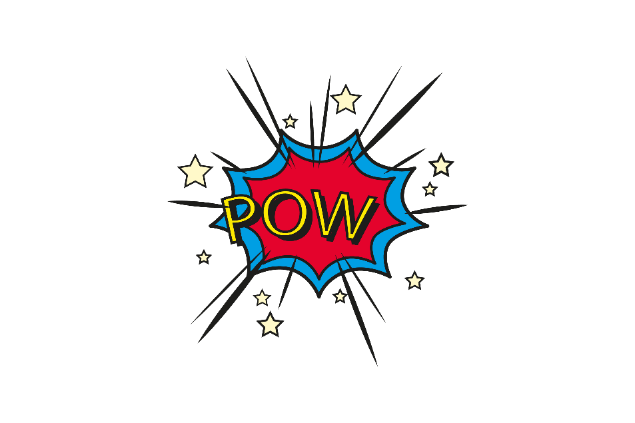 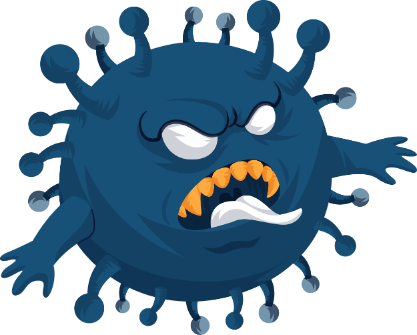 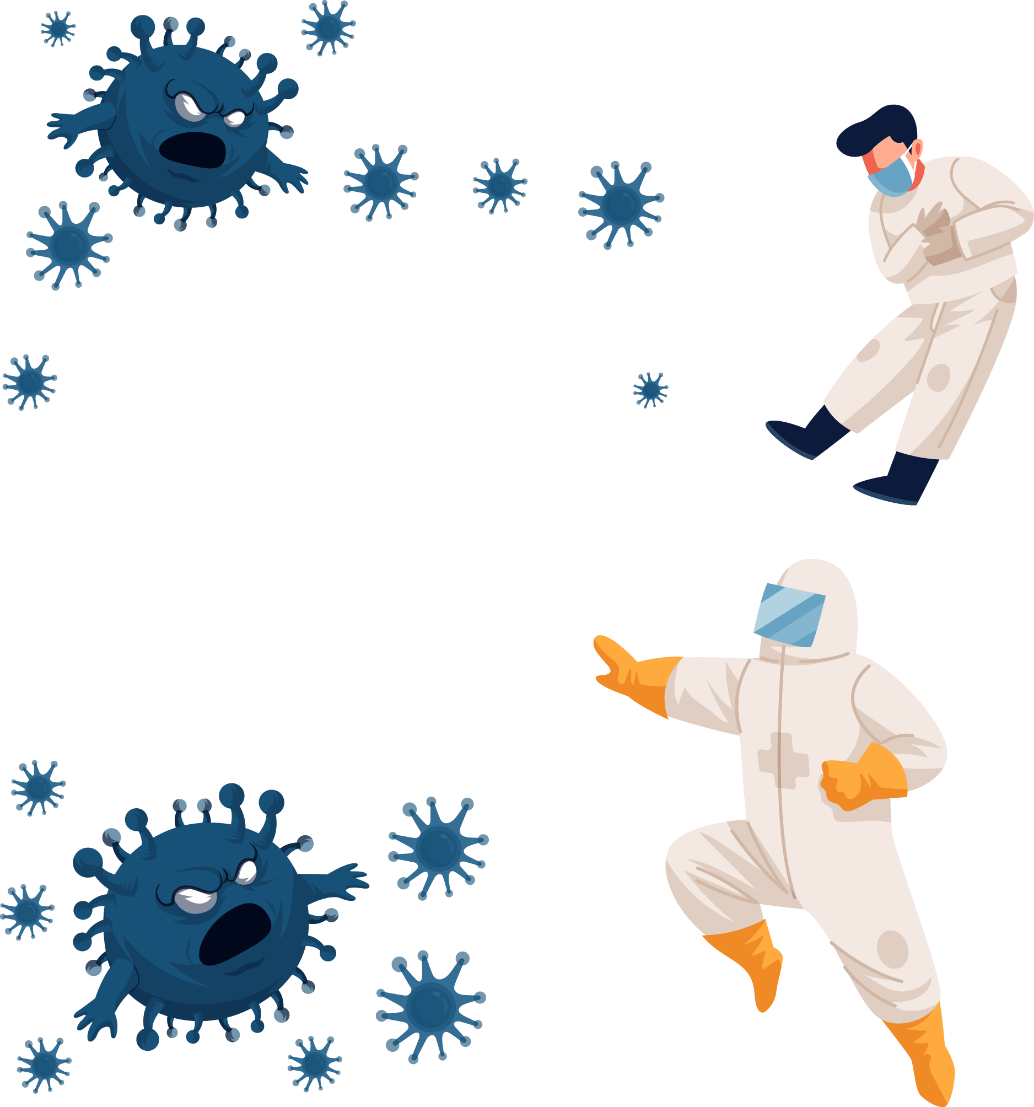 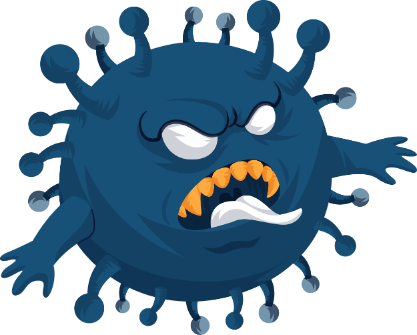 2500
VẬN DỤNG
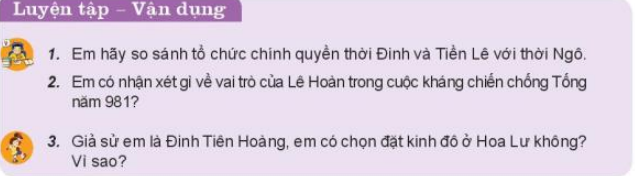 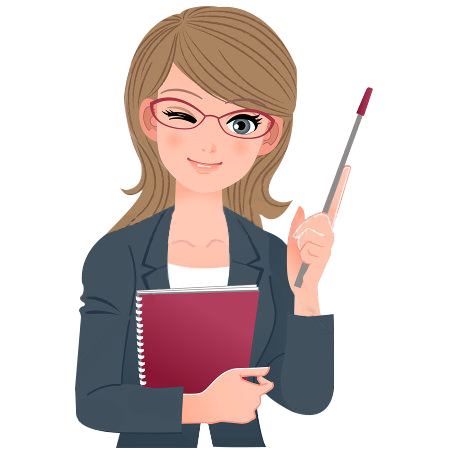 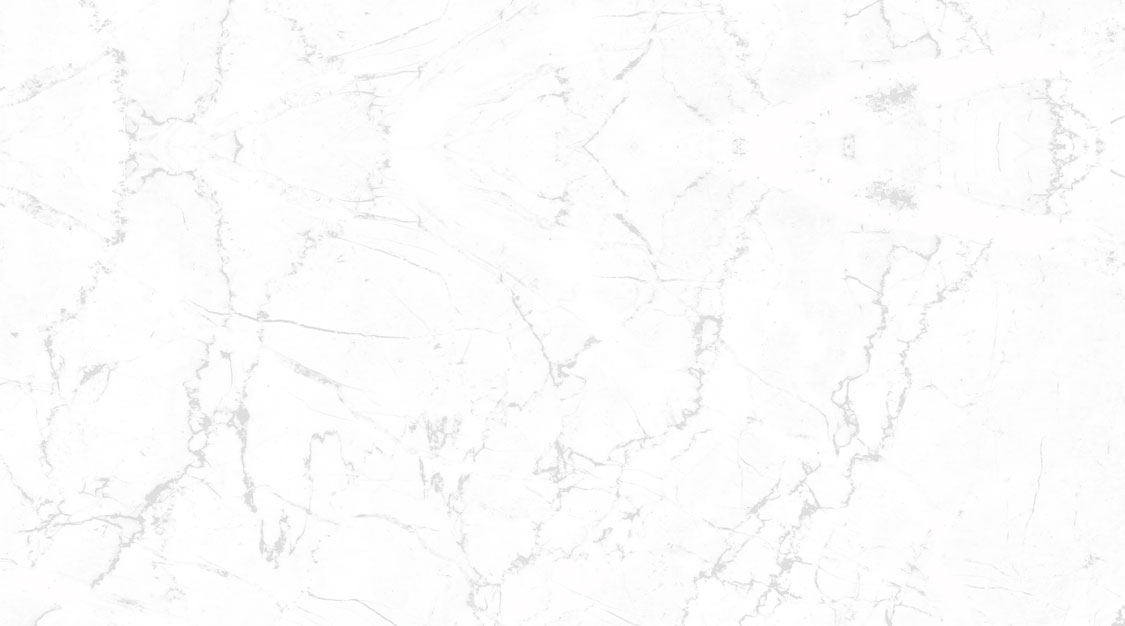 1. Em hãy so sánh tổ chức chính quyền thời Định và Tiền Lê với thời Ngô?
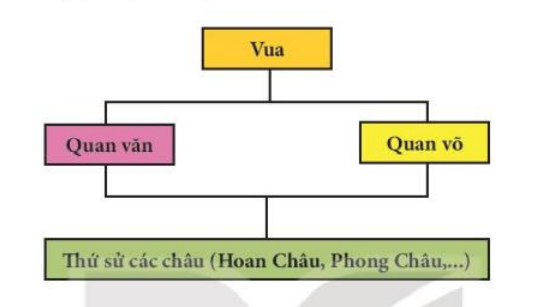 Sơ đồ tổ chức chính quyền thời Ngô
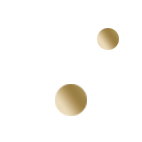 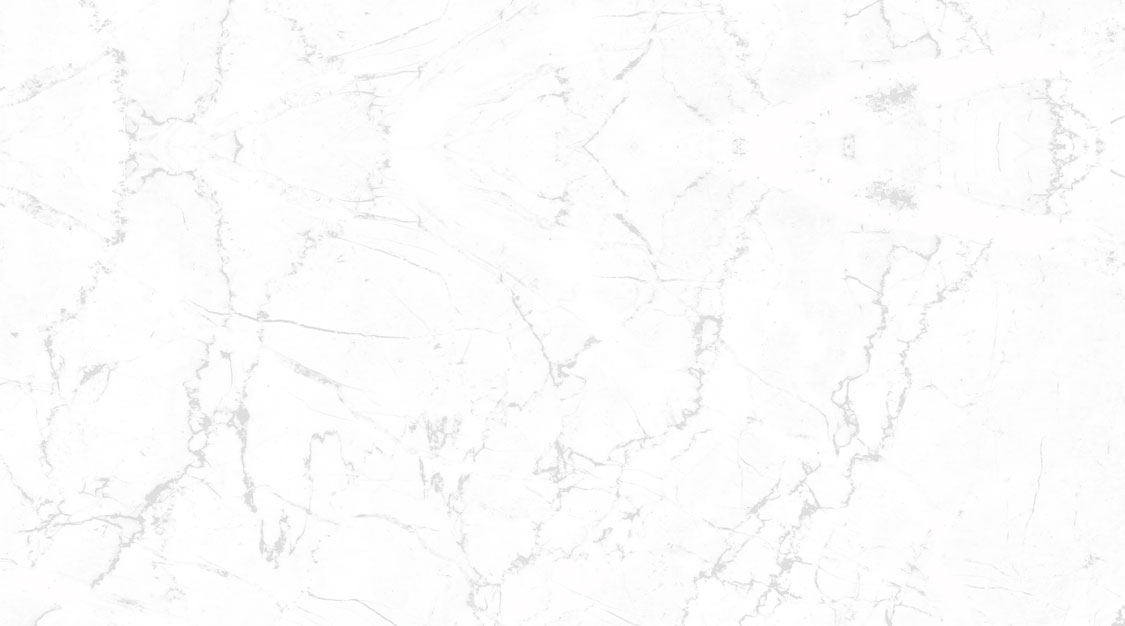 1. Em hãy so sánh tổ chức chính quyền thời Định và Tiền Lê với thời Ngô?
Vua
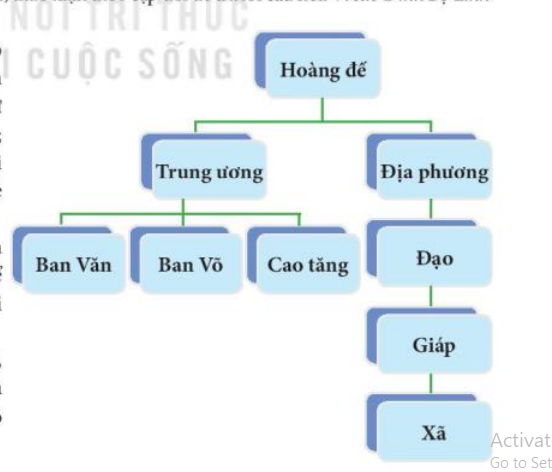 Trung 
ương
Thái sư- Đại sư
Quan võ
Quan văn
Lộ
Địa 
phương
Châu
Phủ
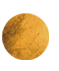 Xã
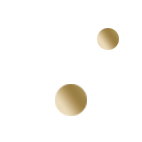 Sơ đồ tổ chức chính quyền thời Đinh
Sơ đồ tổ chức chính quyền thời Tiền Lê
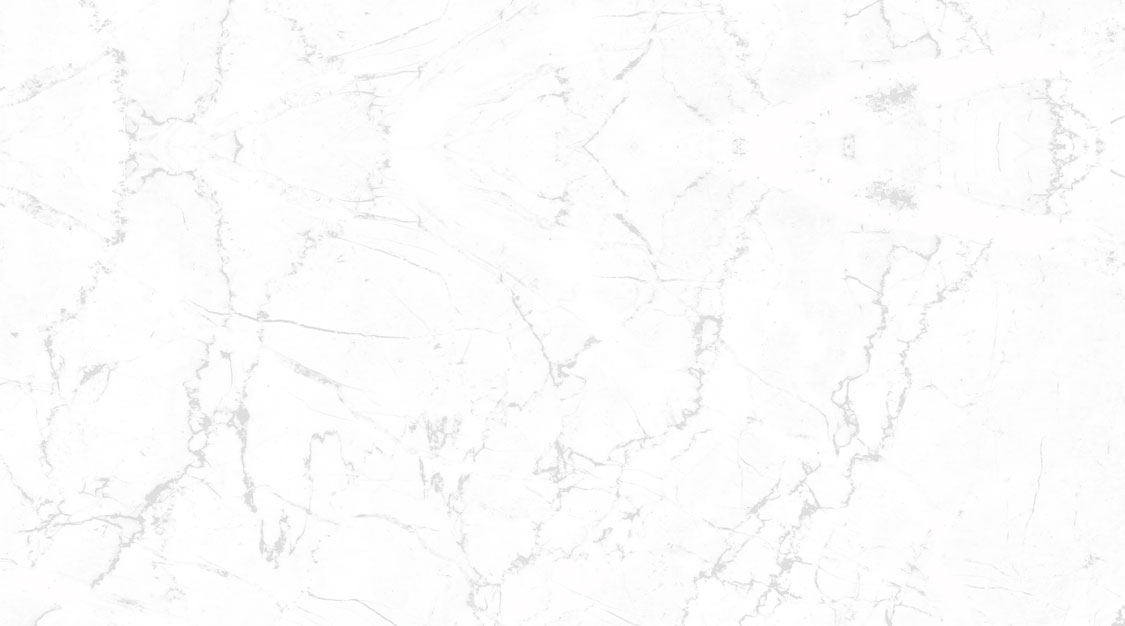 1. Em hãy so sánh tổ chức chính quyền thời Định và Tiền Lê với thời Ngô?
Như vậy: Tổ chức chính quyền thời Đinh - Tiền Lê là sự hoàn thiện thêm về tổ chức bộ máy cai trị ở trung ương và ở địa phương
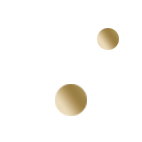 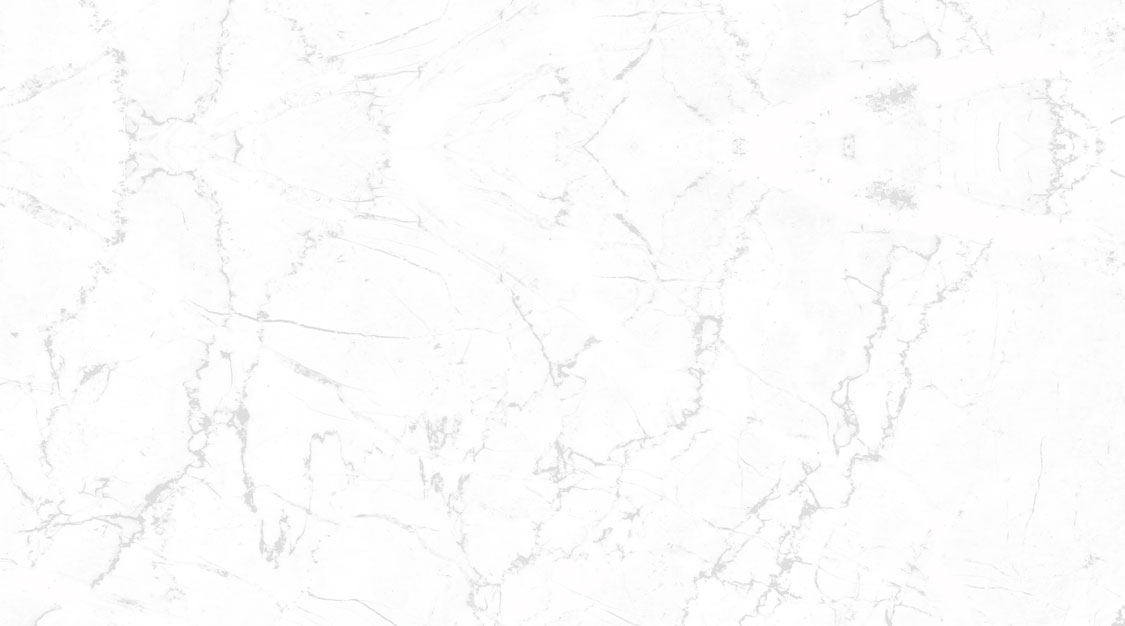 2. Em có nhận xét gì về vai trò của Lê Hoàn trong cuộc kháng chiến chống Tống năm 981?
1. Lê Hoàn đã phán đoán chính xác hướng tiến công của các đạo quân Tống
2. Khẩn trương chuẩn bị lực lượng, xây dựng phòng tuyến chủ động phòng ngự và phản công tiêu diệt quân giặc khi thời cơ xuất hiện
3. Năm 981, Lê Hoàn cùng các tướng lĩnh và quân đội đã tổ chức những trận địa phòng thủ vững chắc, lãnh đạo kháng chiến khiến quân Tống đại bại
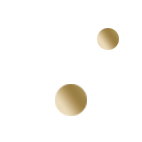 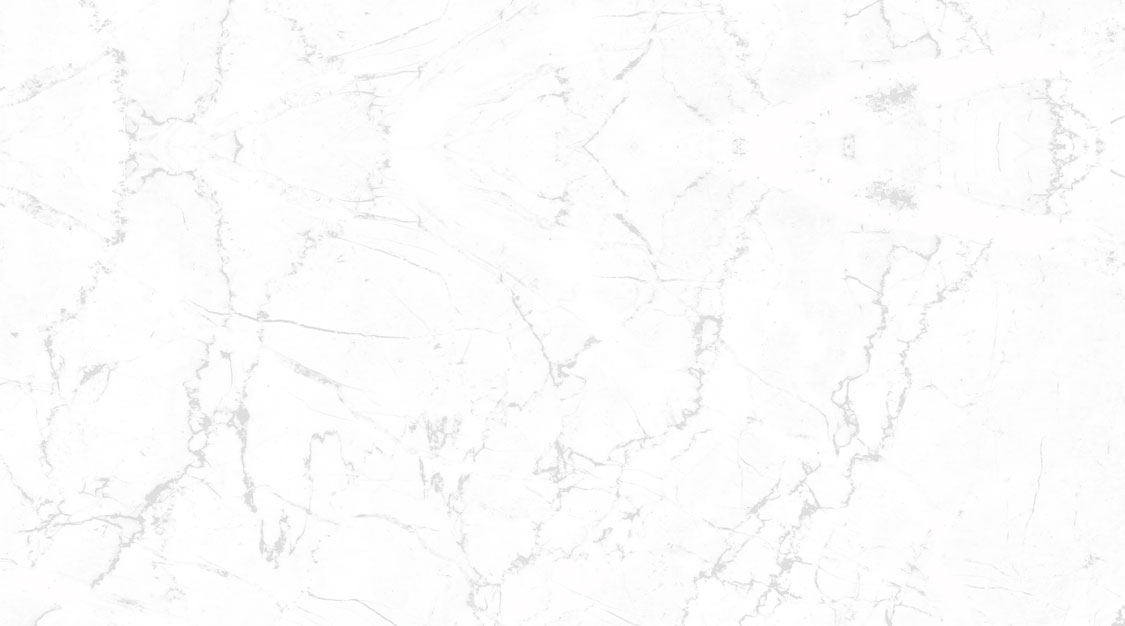 3. Giả sử em là Đinh Tiên Hoàng, em có chọn đặt kinh đô ở Hoa Lư không? Vì sao?
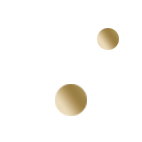 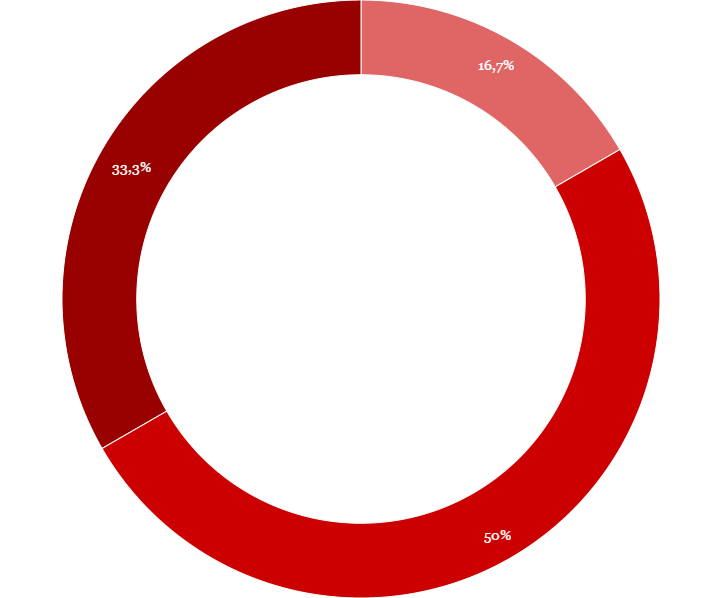 - HỌC VÀ  XEM LẠI CÁC CÂU HỎI TRONG BÀI ĐÃ HỌC.
- CHUẨN BỊ BÀI MỚI 11 MỤC 1.
DẶN DÒ
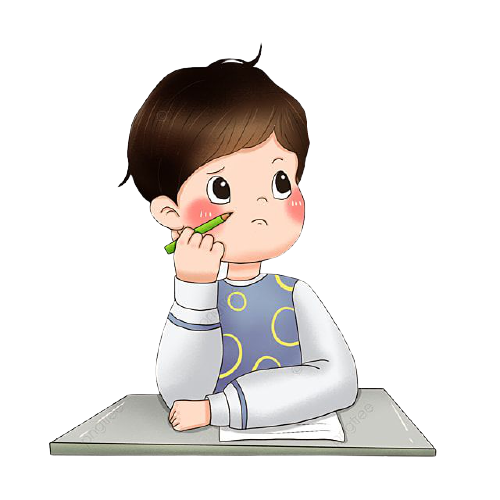 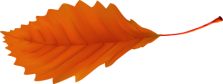 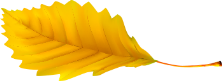 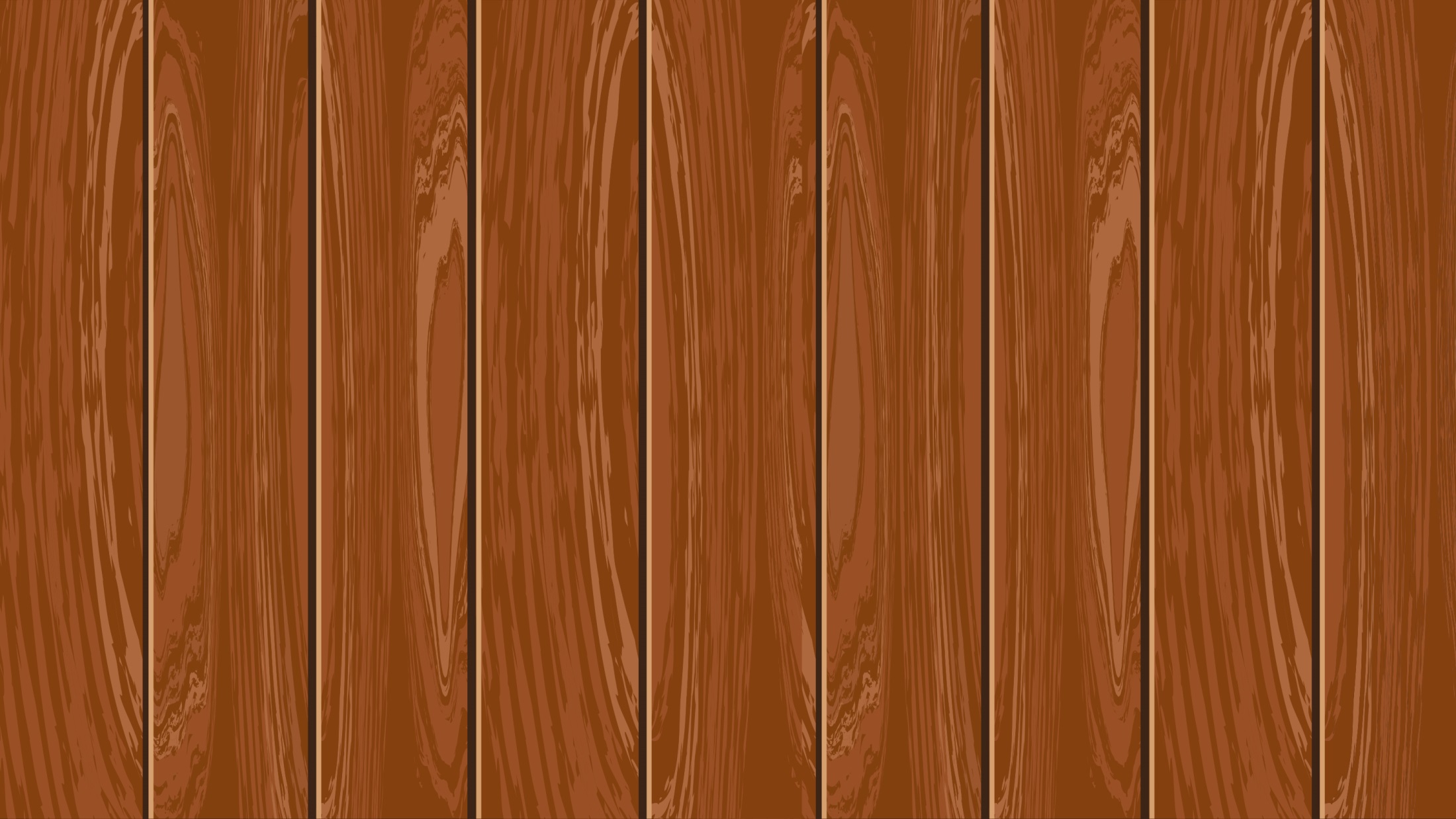 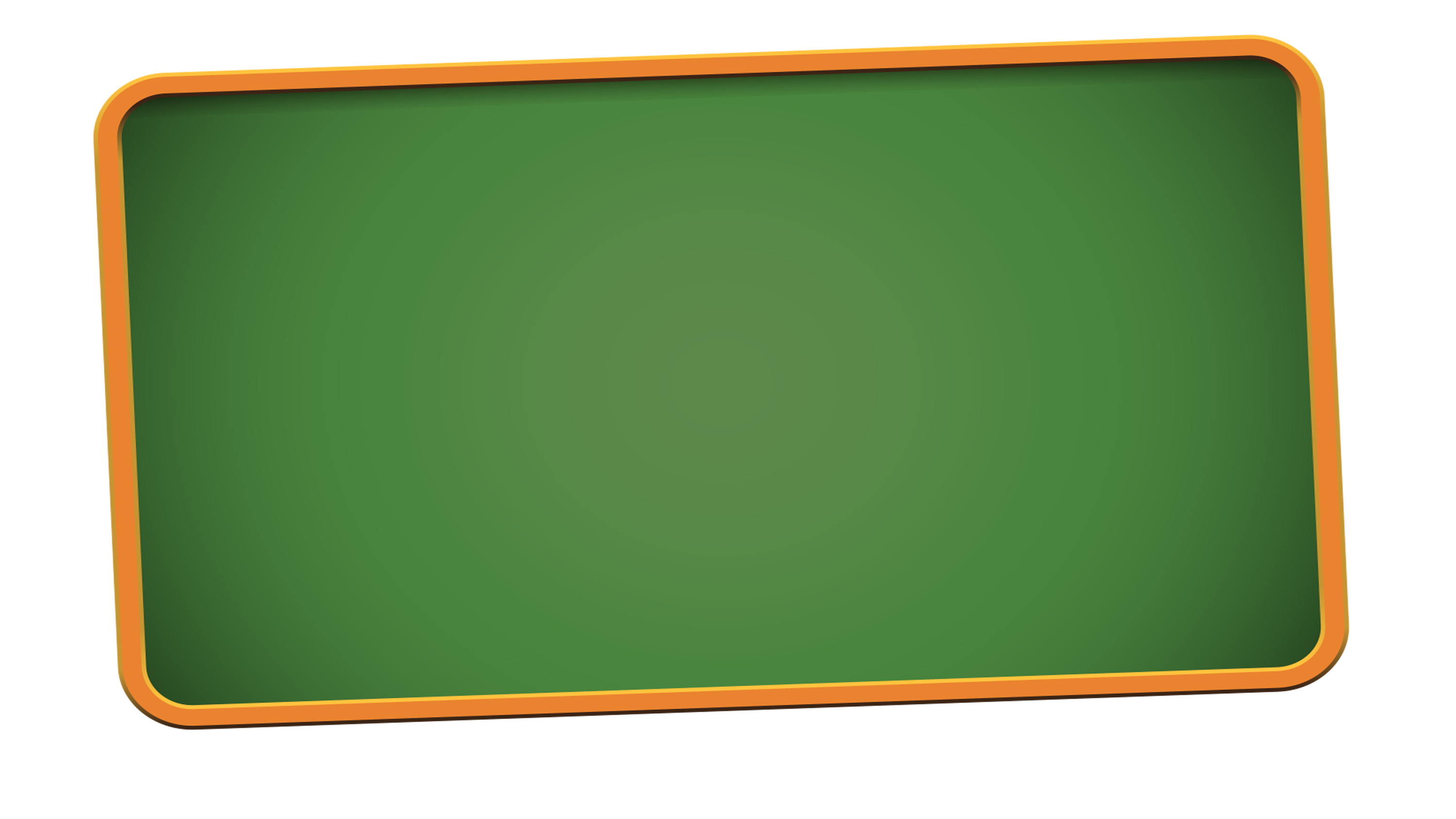 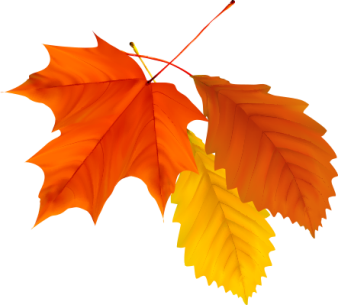 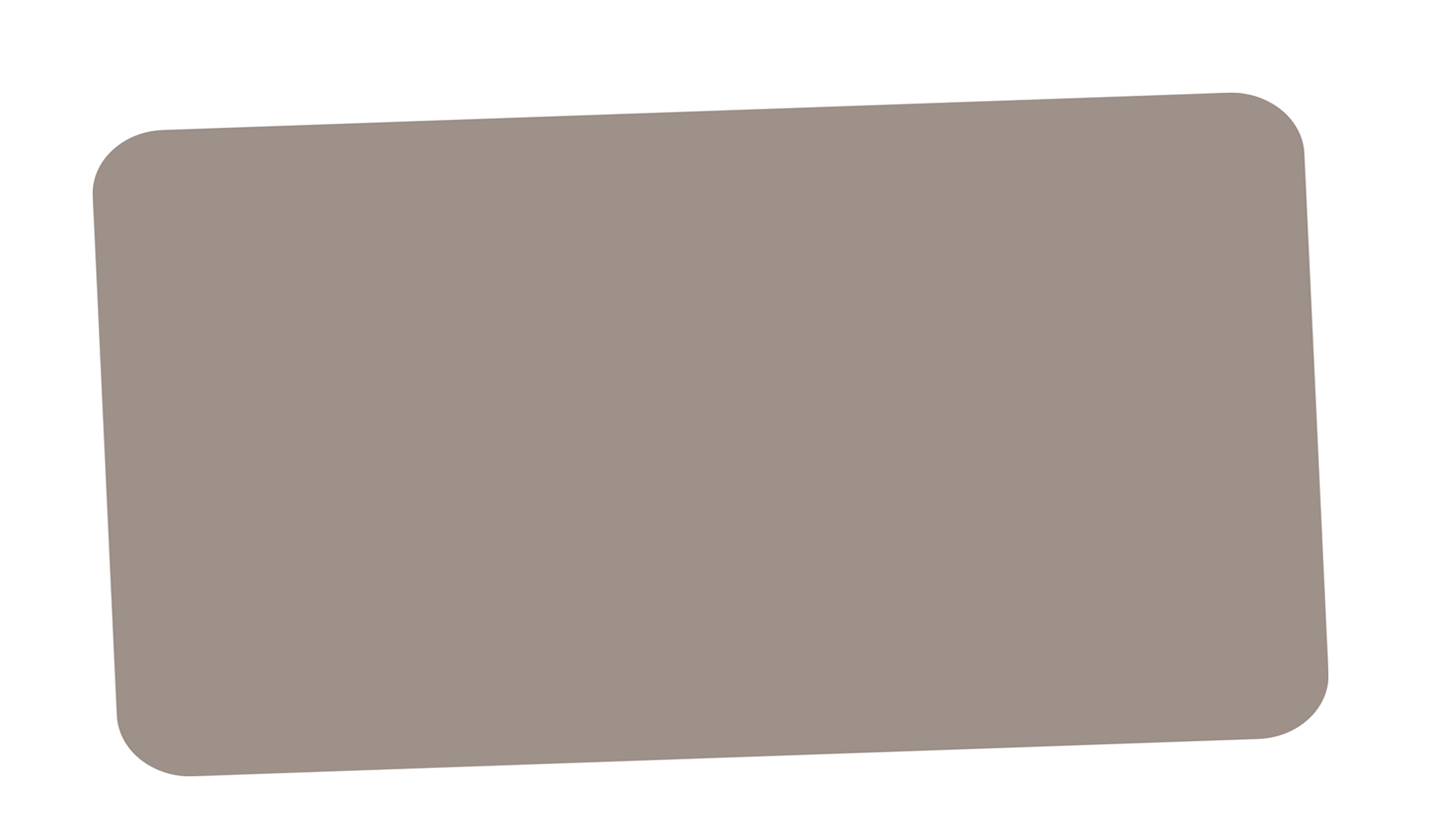 Thank you
CHÚC CÁC EM HỌC TỐT
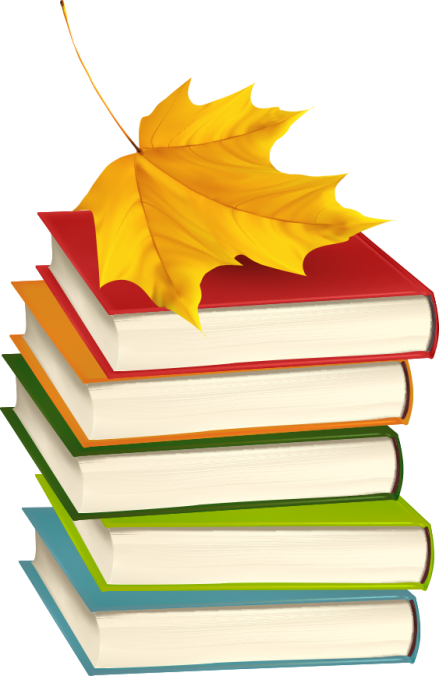 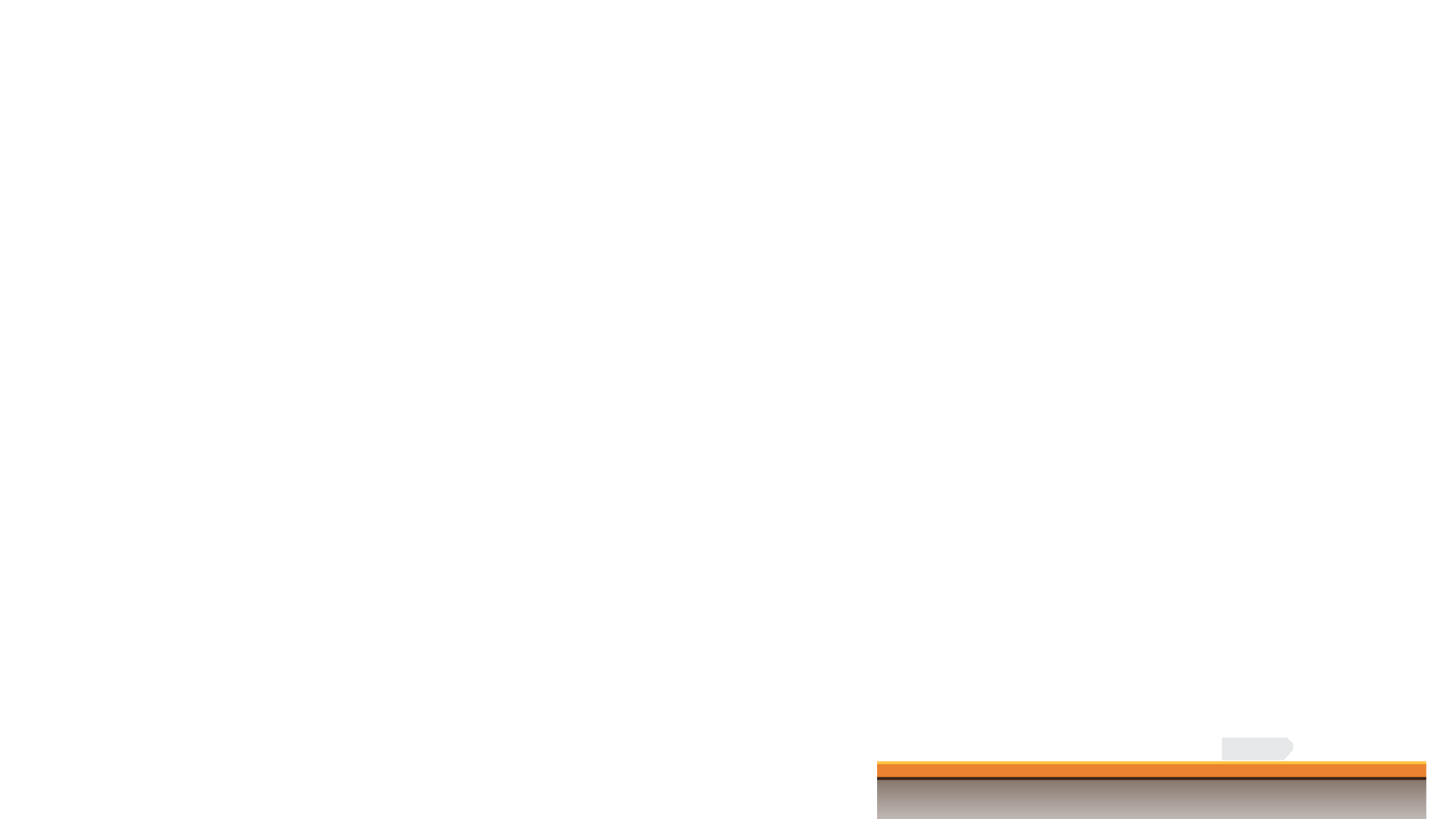